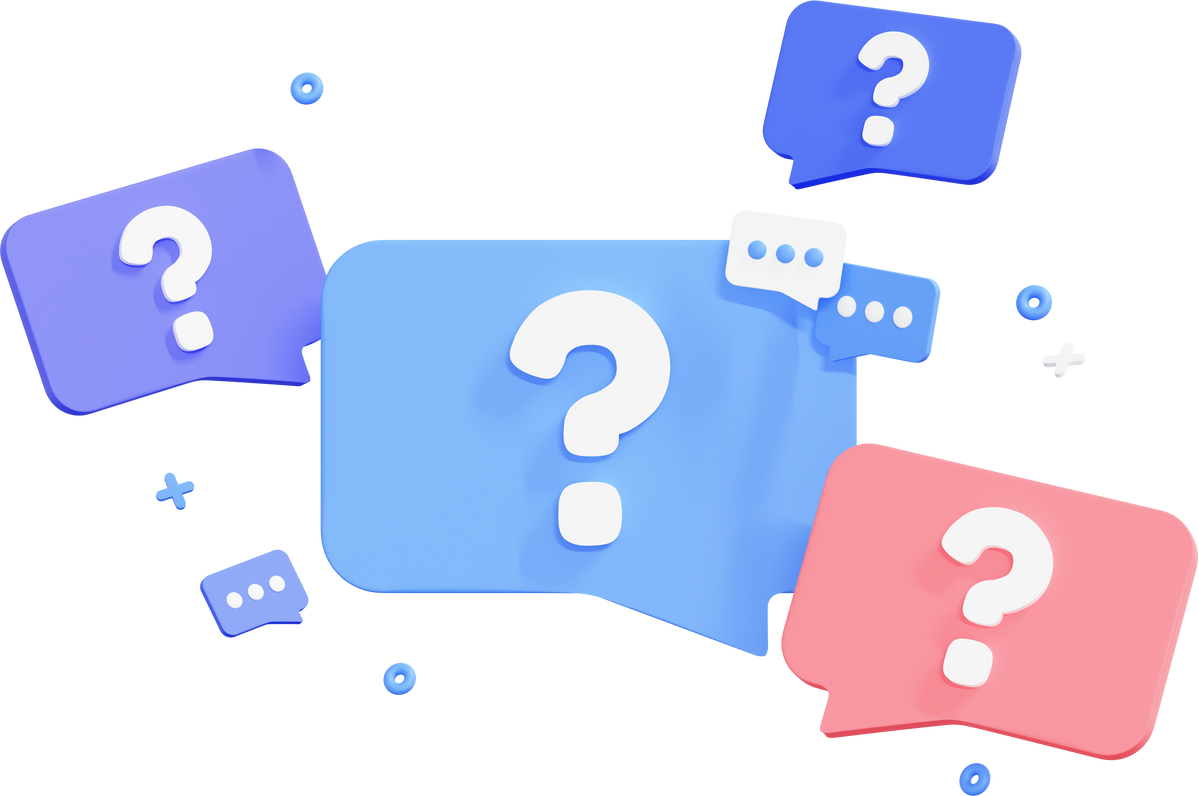 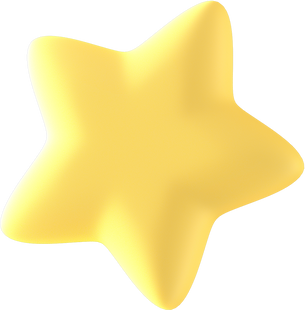 CHÀO MỪNG CÁC EM ĐẾN VỚI TIẾT HỌC NGÀY HÔM NAY!
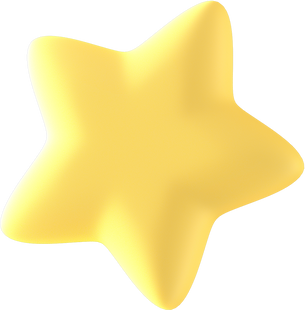 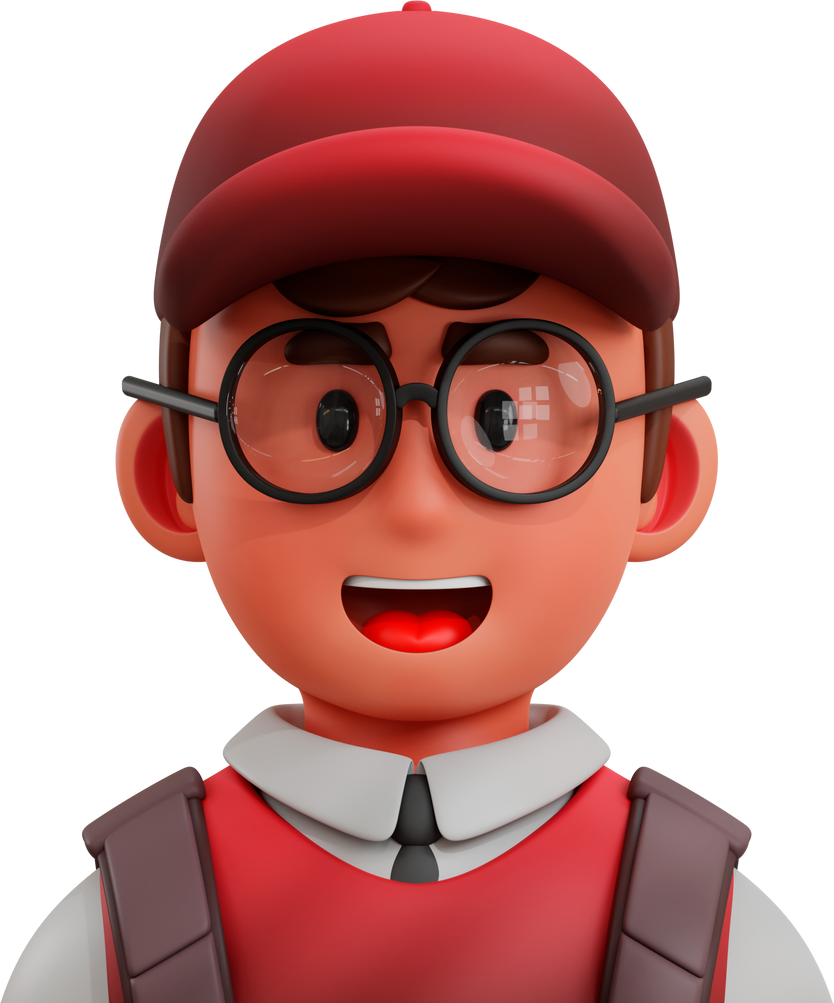 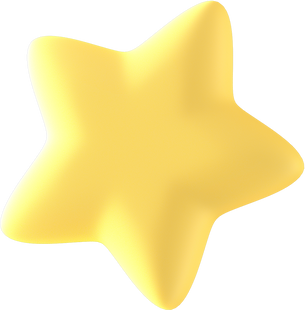 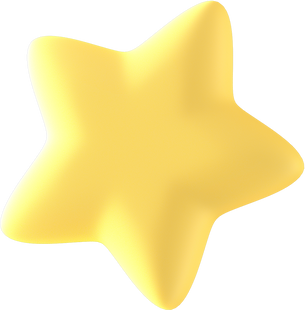 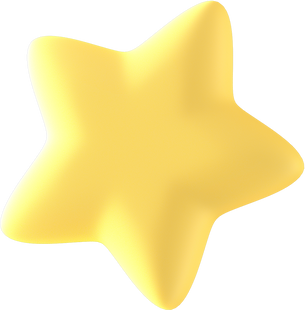 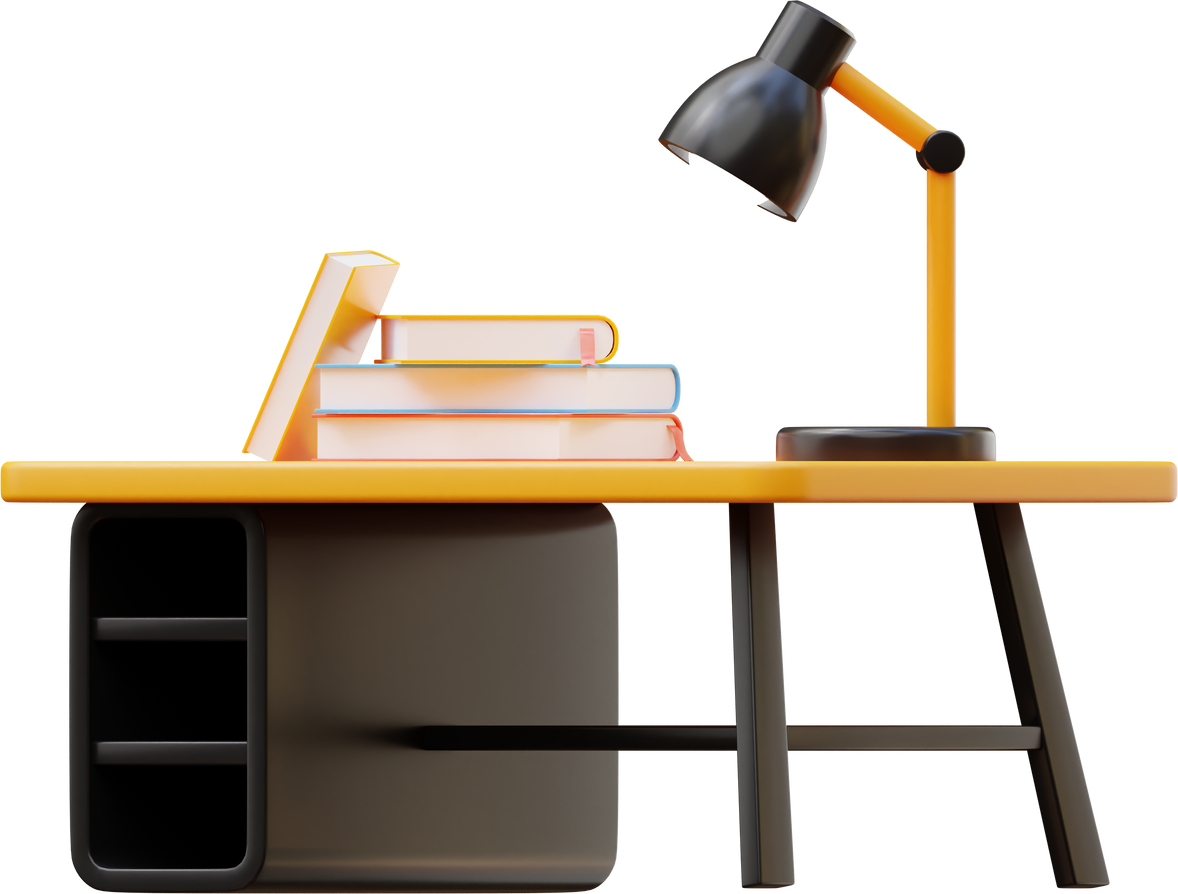 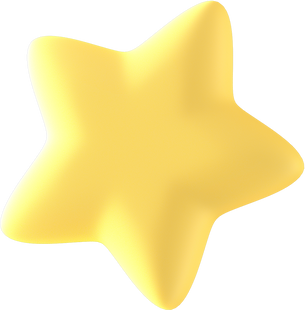 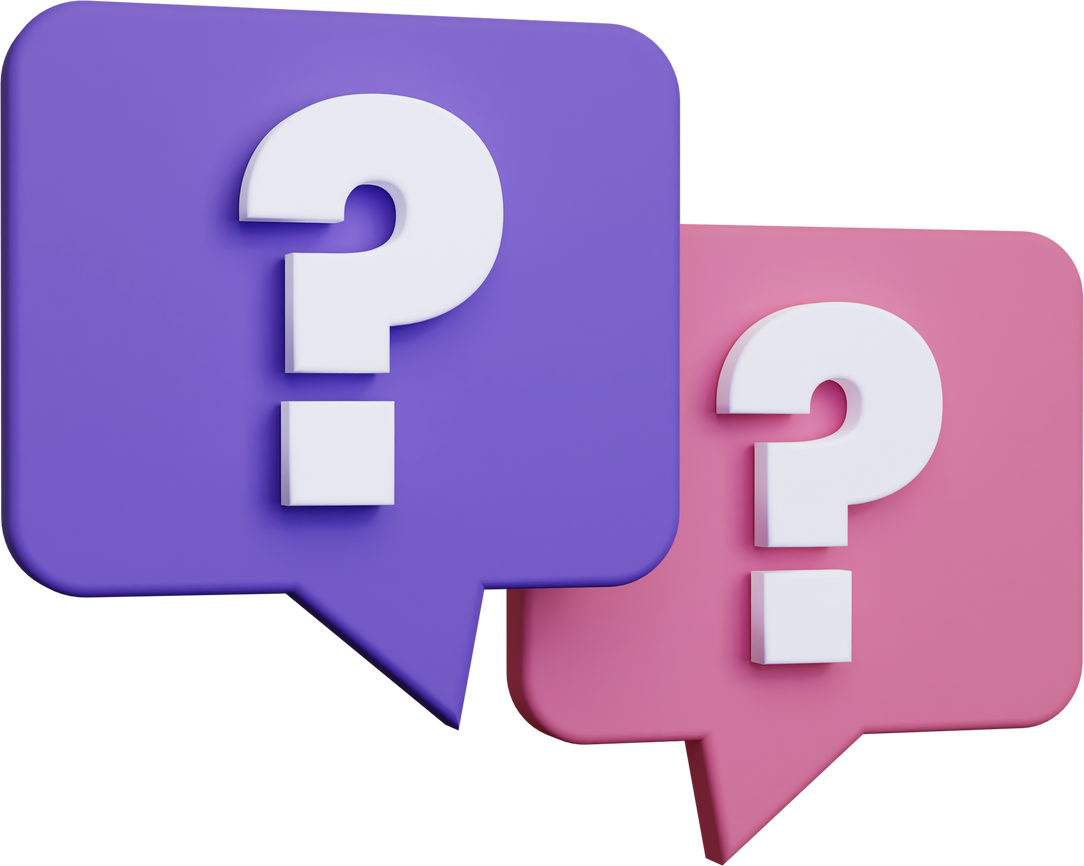 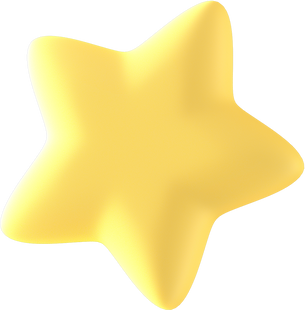 KHỞI ĐỘNG
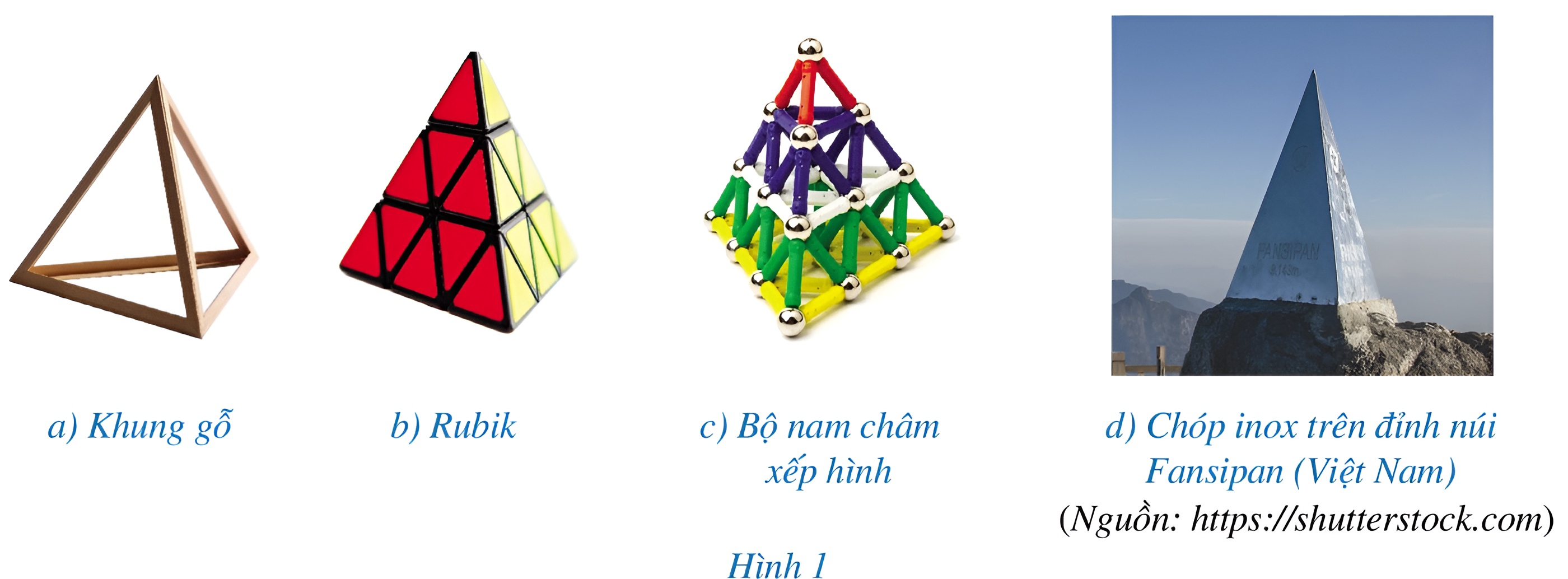 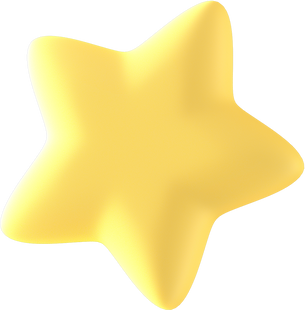 Những hình khối có dạng như Hình 1 thường được gọi là hình gì?
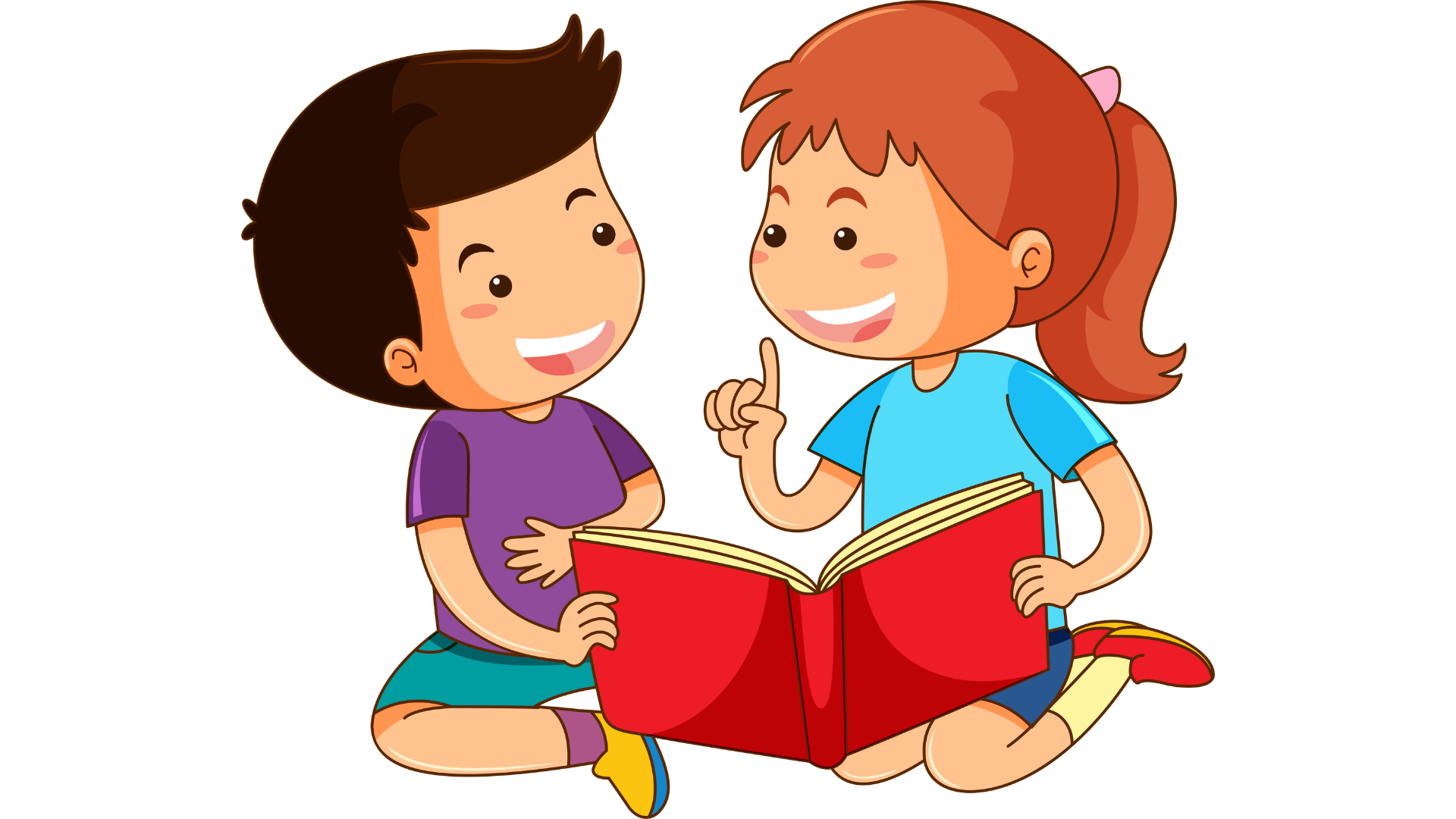 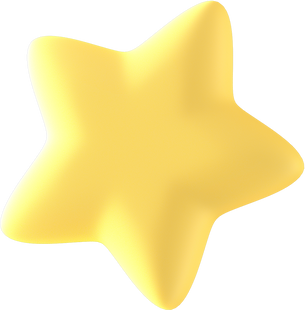 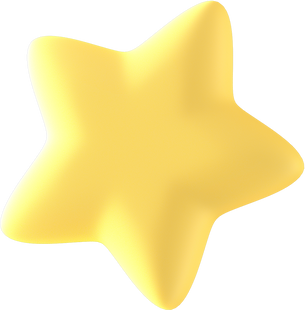 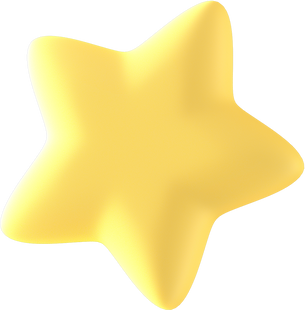 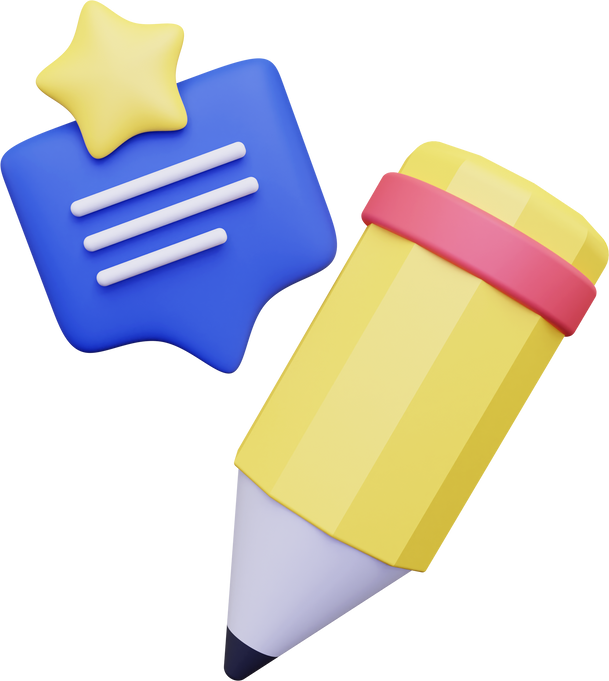 CHƯƠNG IV. 
HÌNH HỌC TRỰC QUAN
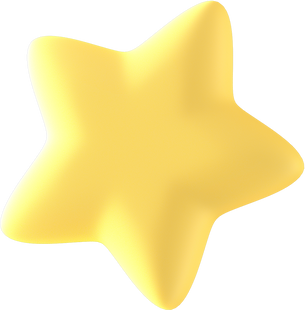 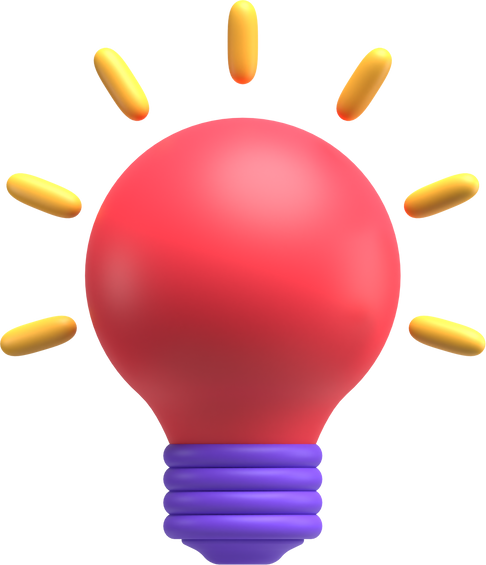 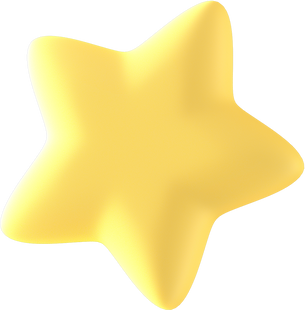 BÀI 1: HÌNH CHÓP TAM GIÁC ĐỀU
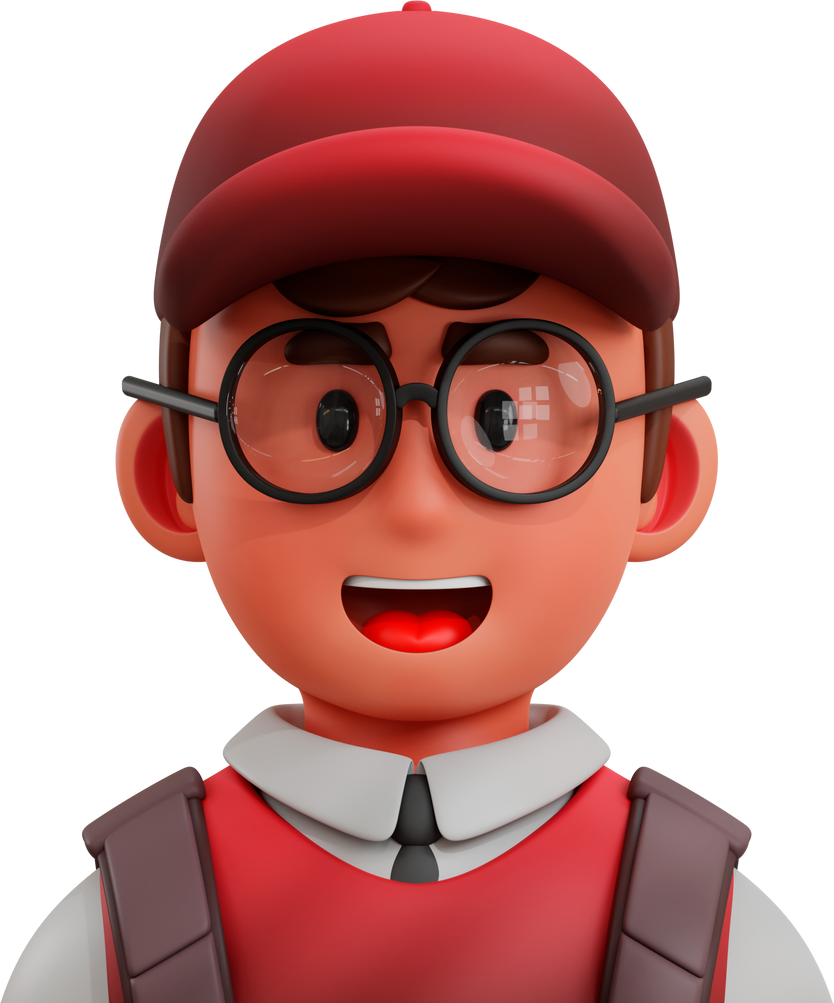 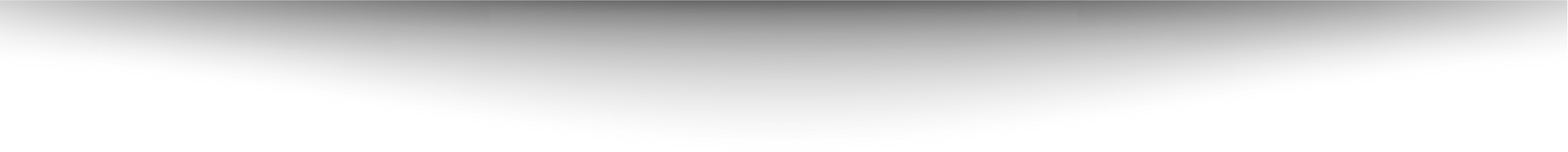 I
II
III
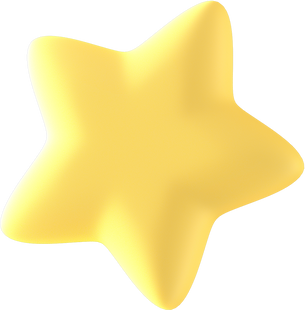 NỘI DUNG BÀI HỌC
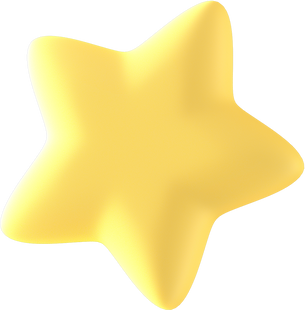 Hình chóp tam giác đều
Diện tích xung quanh của hình chóp tam giác đều
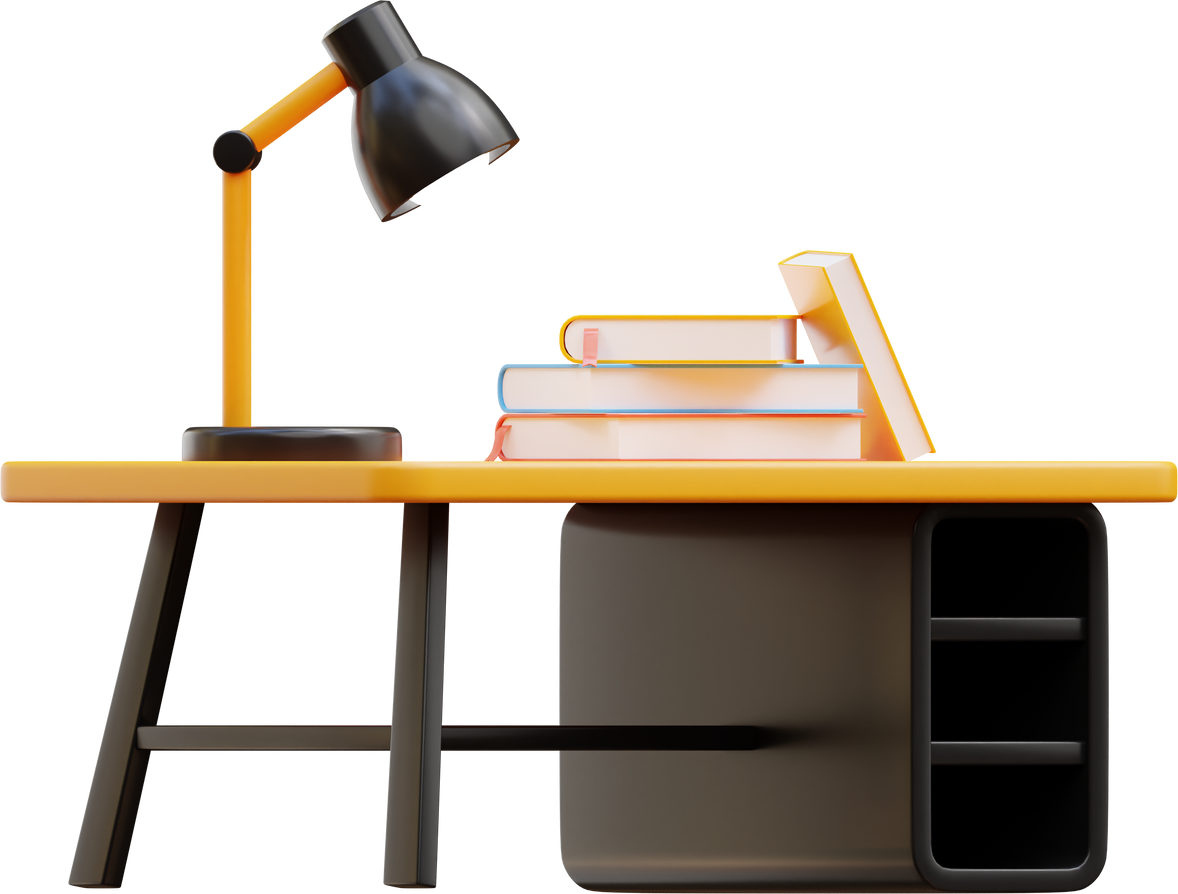 Thể tích của hình chóp tam giác đều
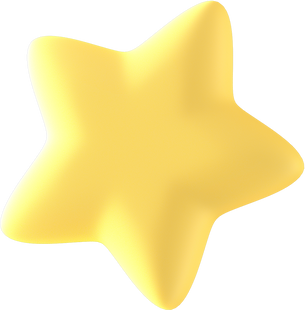 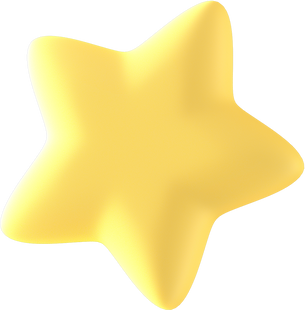 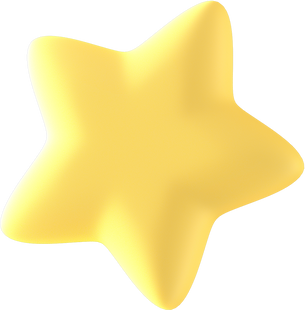 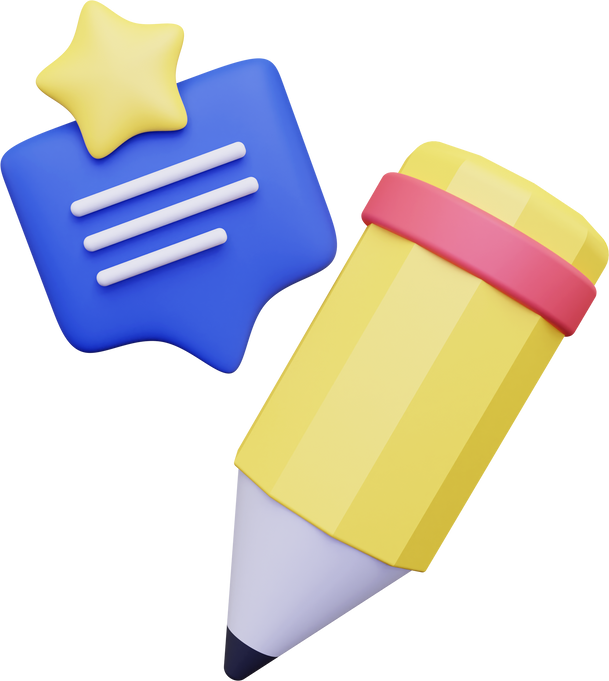 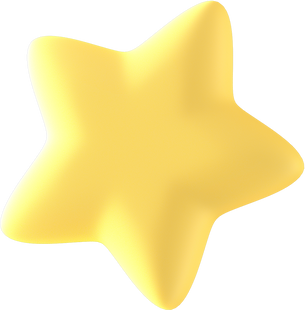 I. HÌNH CHÓP TAM GIÁC ĐỀU
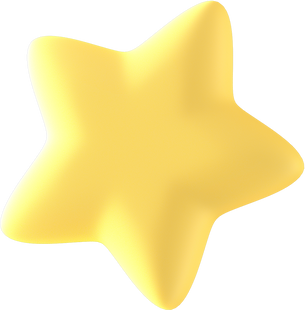 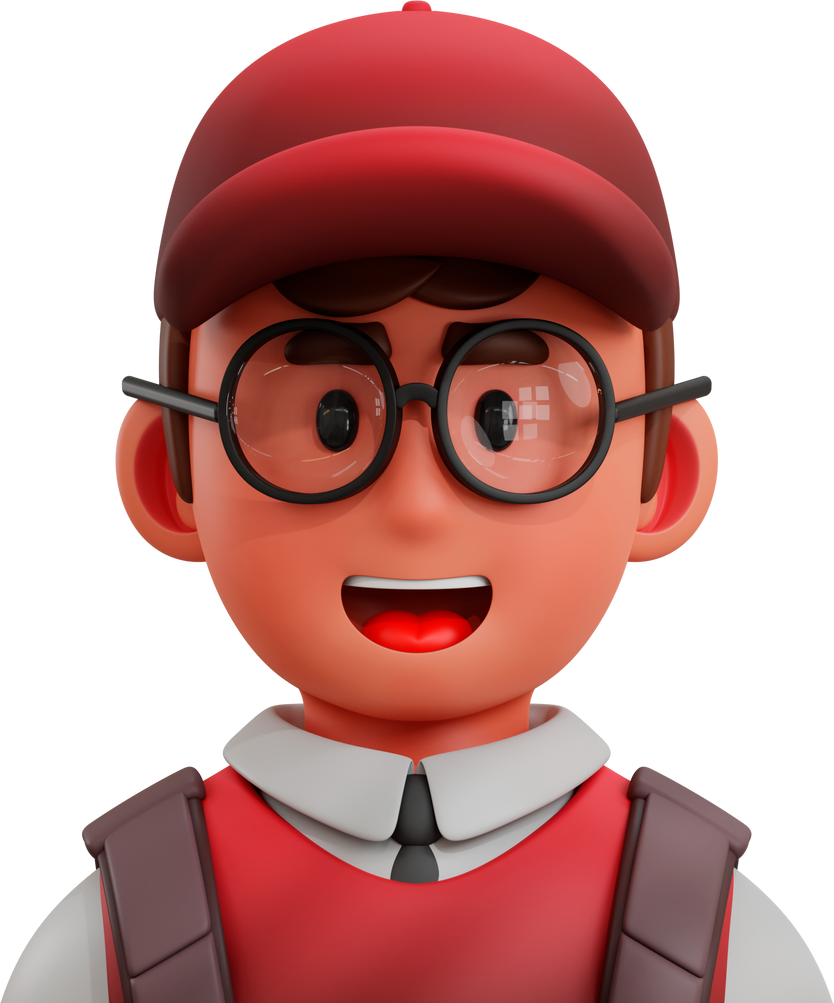 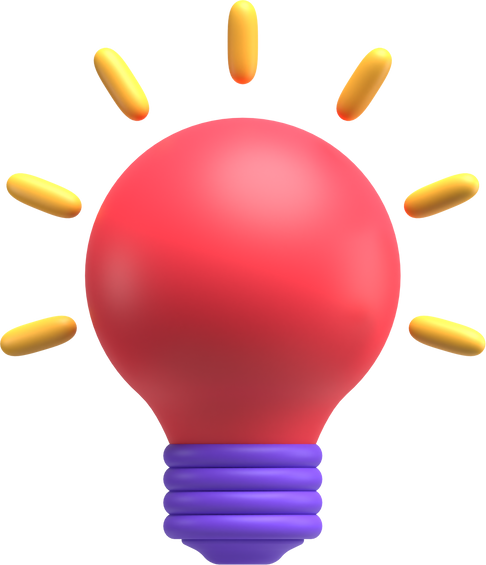 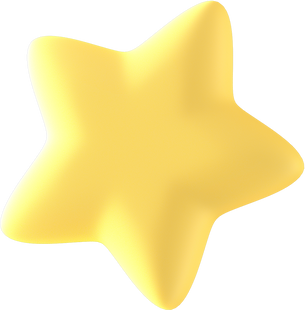 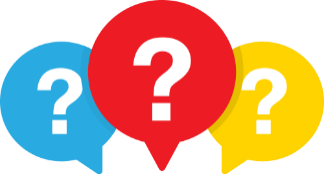 Hình chóp tam giác đều là gì?
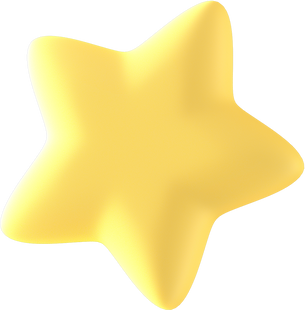 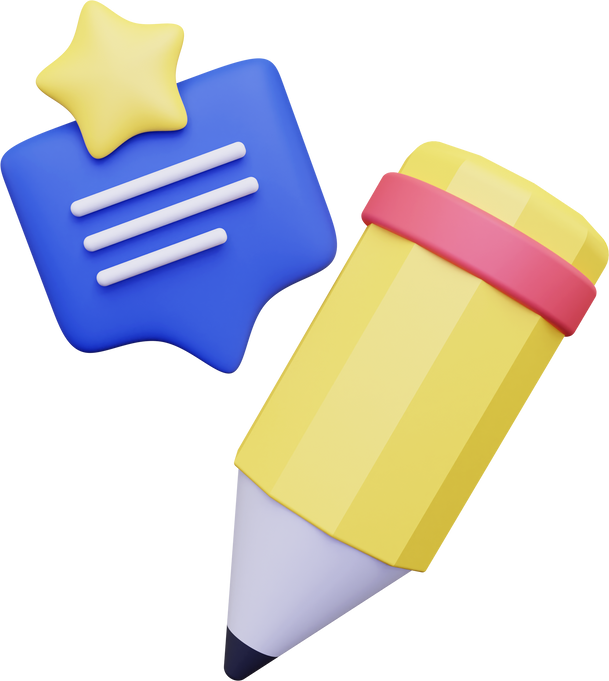 Thực hiện các họat động sau:
a) Vẽ trên giấy (hay bìa mỏng) 4 hình tam giác với các cạnh và vị trí như ở Hình 2;
b) Cắt rời theo đường viền (màu đỏ), của hình vừa vẽ (phần tô màu) và gấp lại để được hình chóp tam giác đều như ở Hình 3;
HĐ 1:
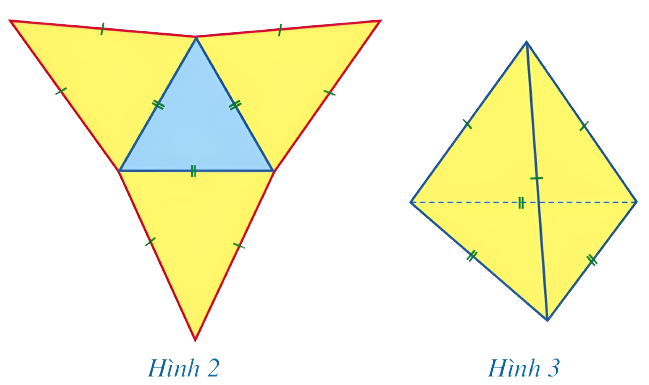 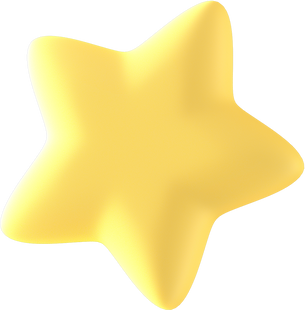 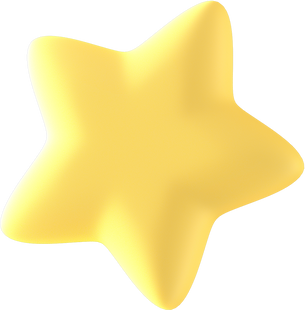 c) Quan sát hình chóp tam giác đều ở Hình 3 và nêu số mặt, số cạnh của hình chóp tam giác đều đó.
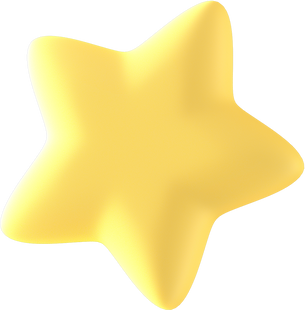 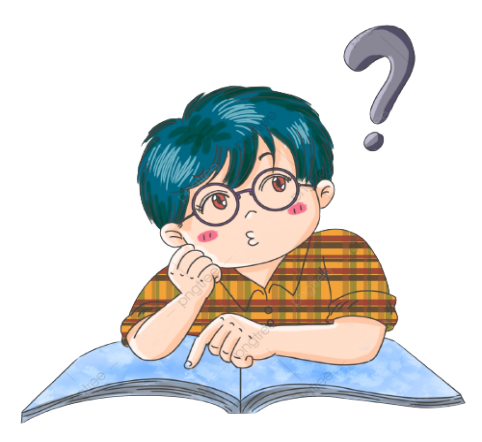 Nhận xét: Hình chóp tam giác đều có 4 mặt, 6 cạnh.
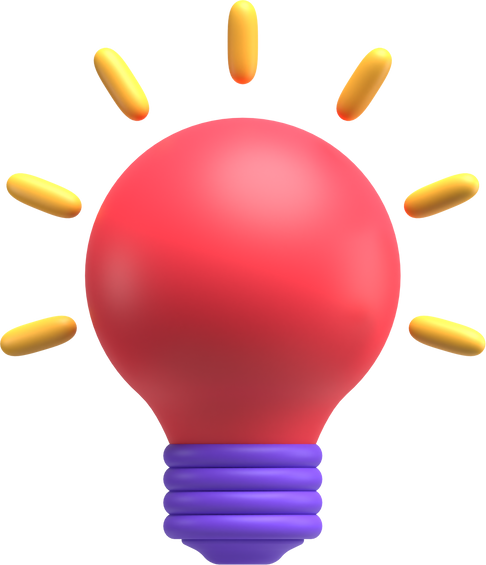 Hình chóp tam giác đều
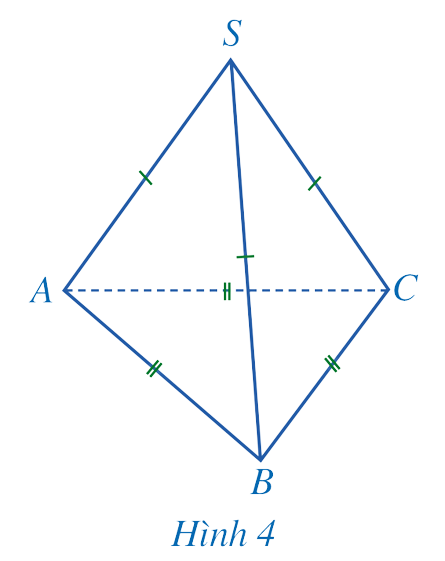 Quan sát hình chóp tam giác đều ở Hình 4 và đọc tên các mặt, các cạnh, đỉnh của hình chóp tam giác đó.
HĐ 2:
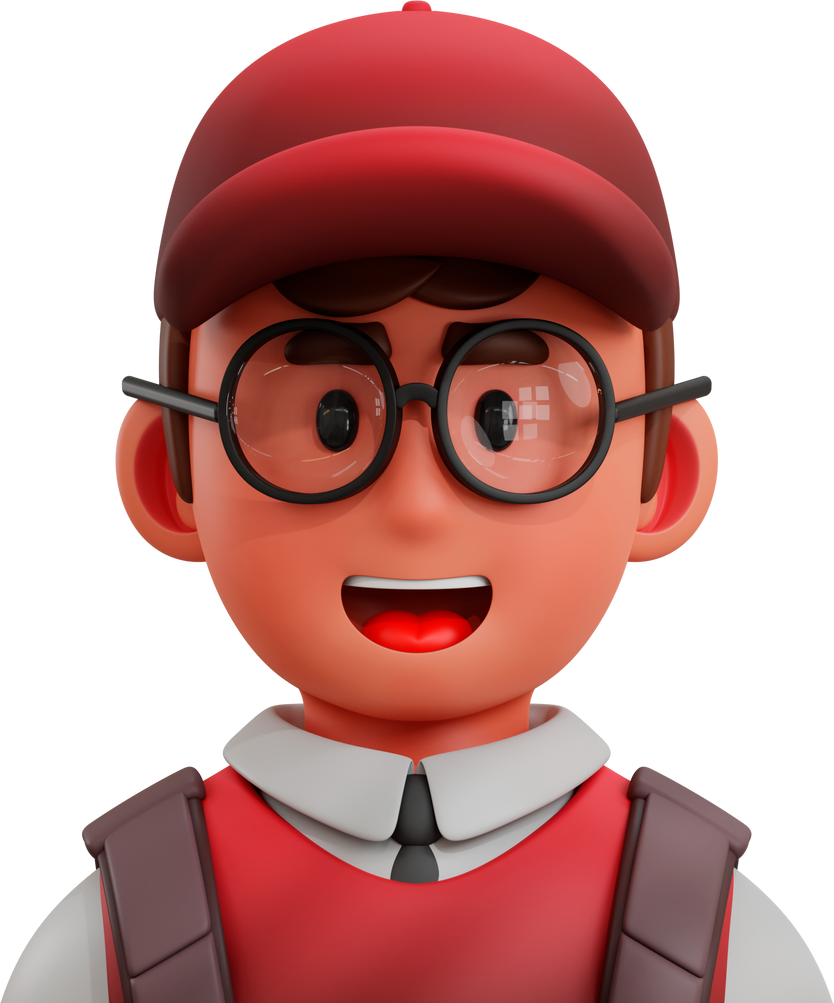 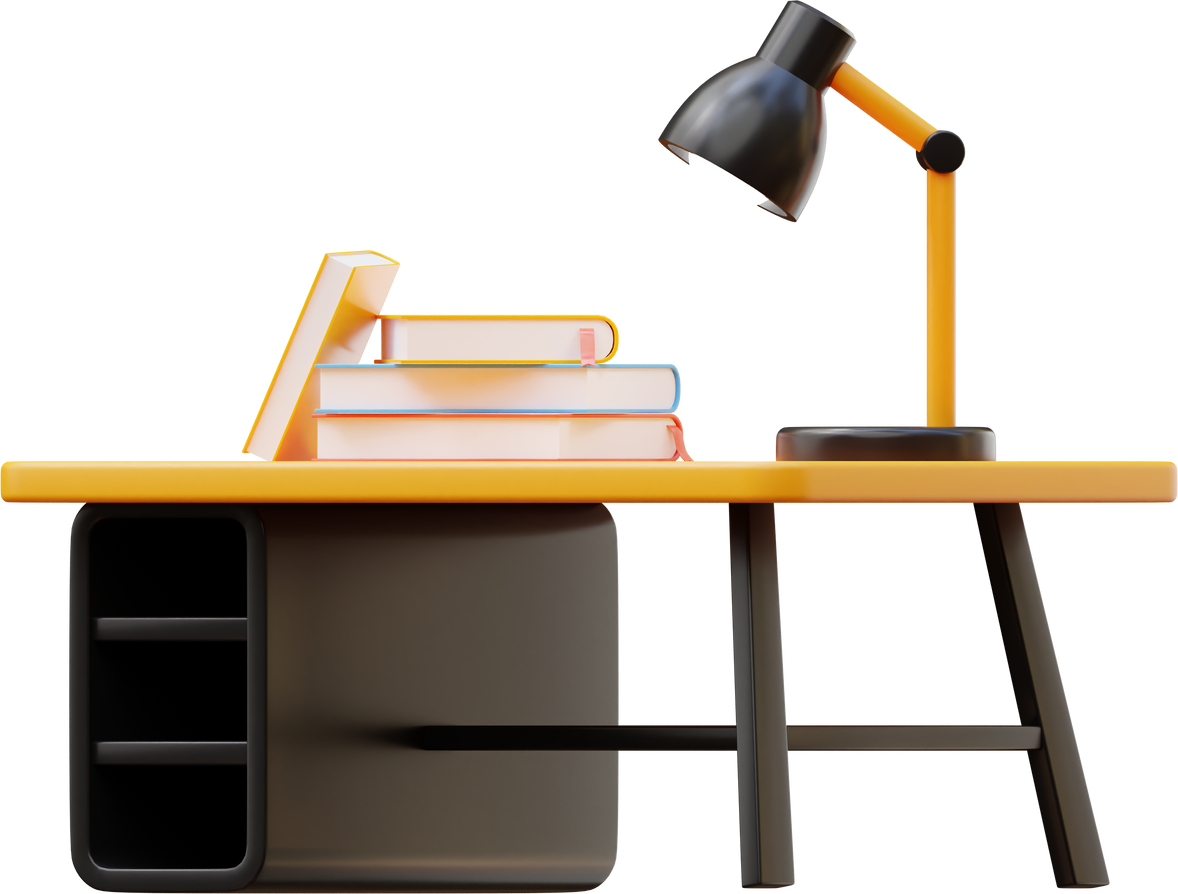 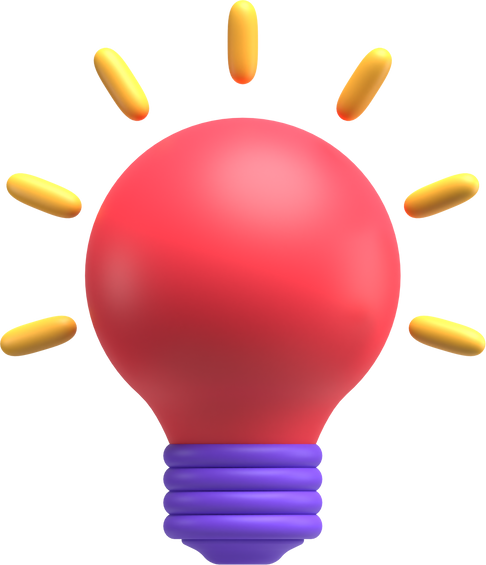 Hình chóp tam giác đều
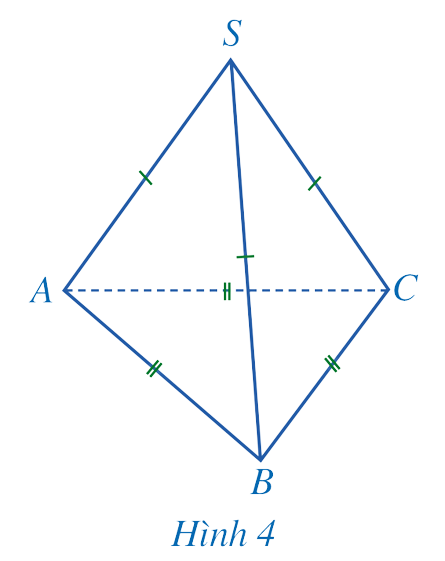 Nhận xét: Ở Hình 4, ta có;
– Hình chóp tam giác đều S.ABC
– Mặt đáy ABC là một tam giác đều;
– Các mặt bên là SAB, SBC, SCA là những tam giác cân tại S.
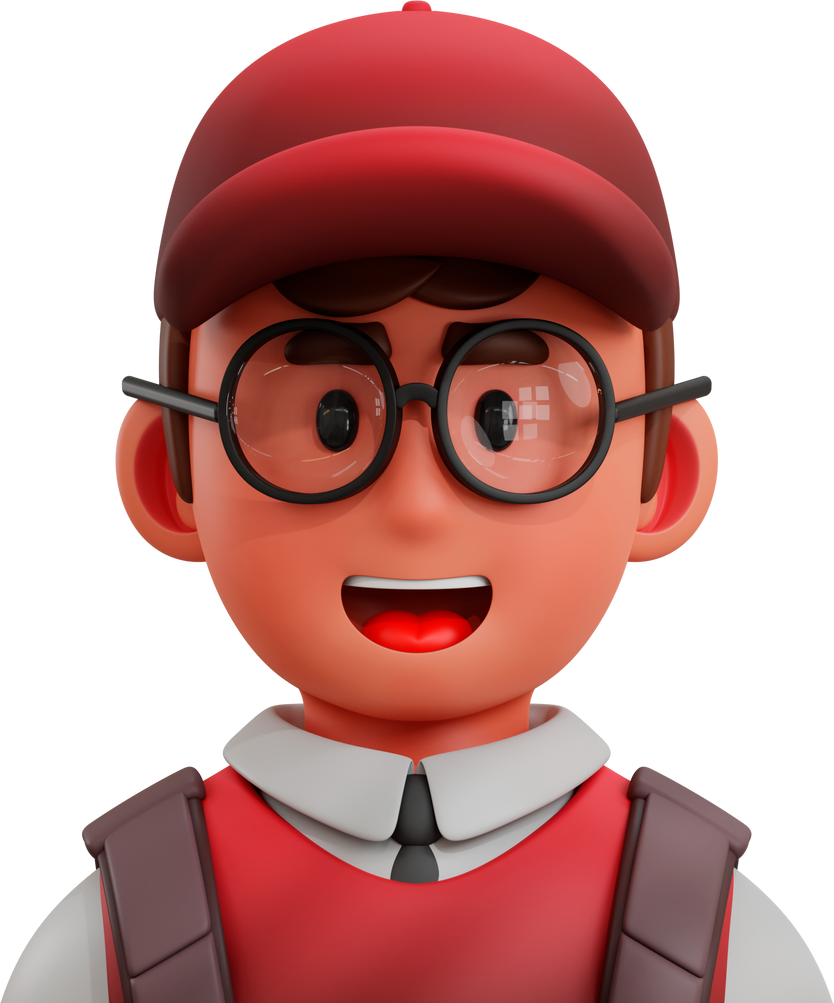 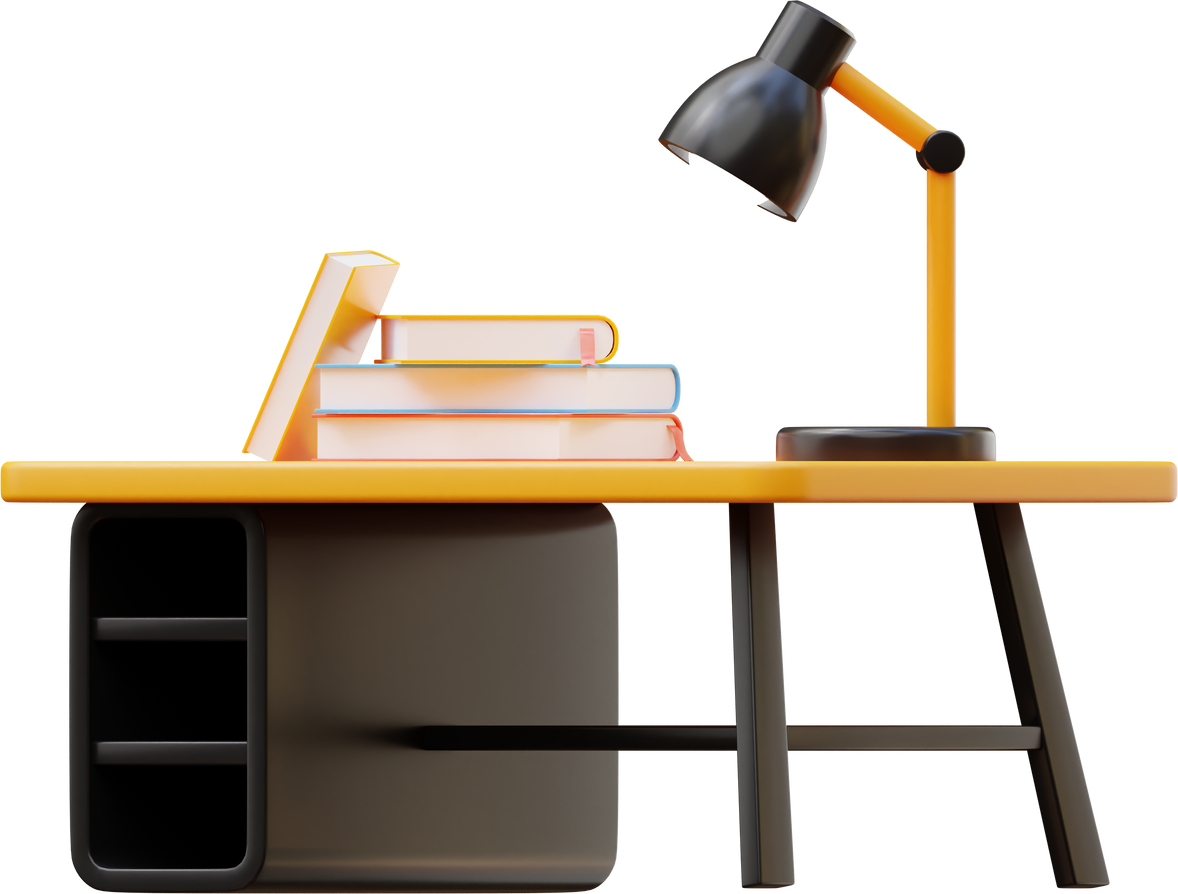 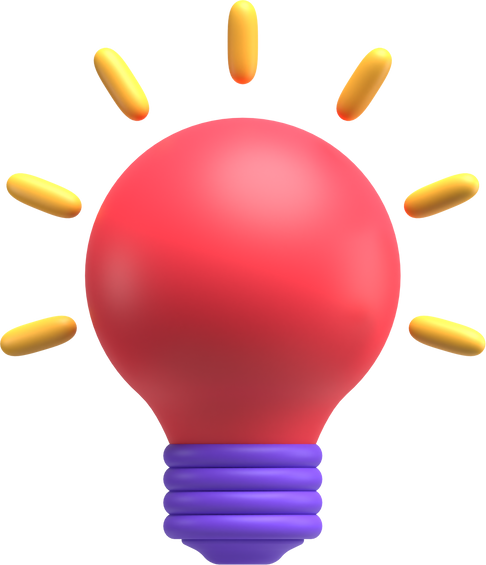 Hình chóp tam giác đều
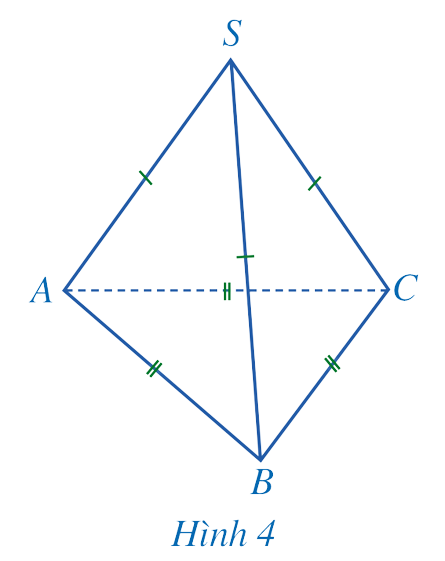 – Các cạnh đáy AB, BC, CA bằng nhau.
– Các cạnh bên SA, SB, SC bằng nhau.
– S gọi là đỉnh của hình chóp tam giác đều S.ABC.
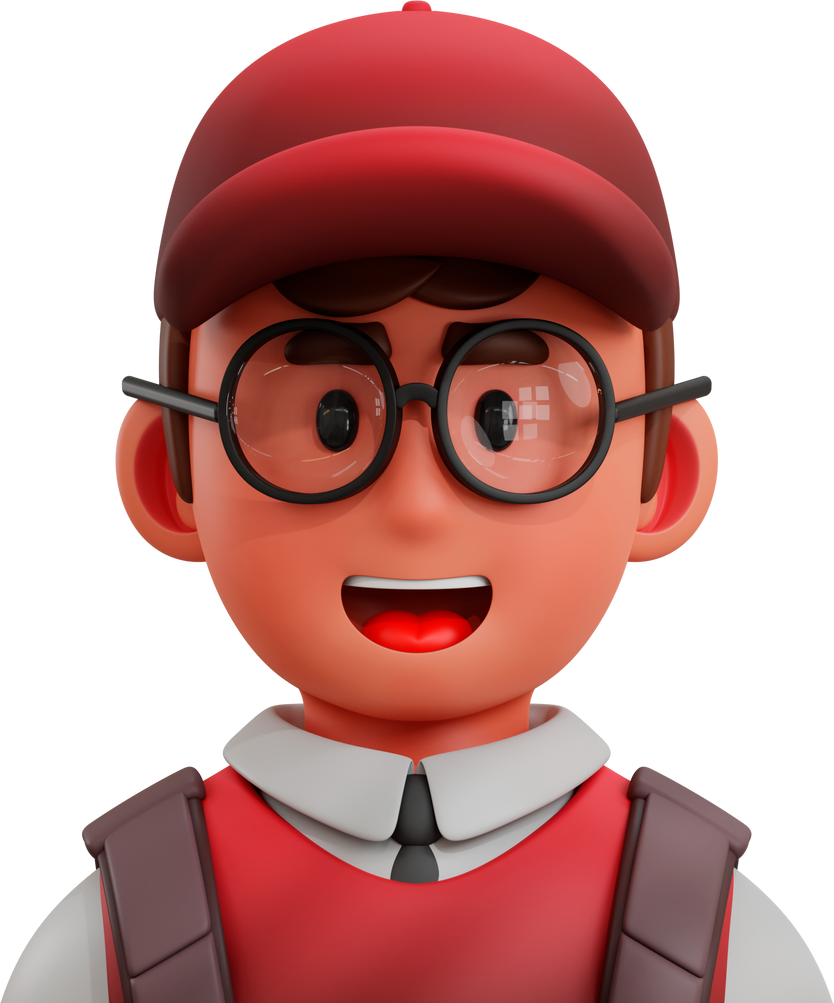 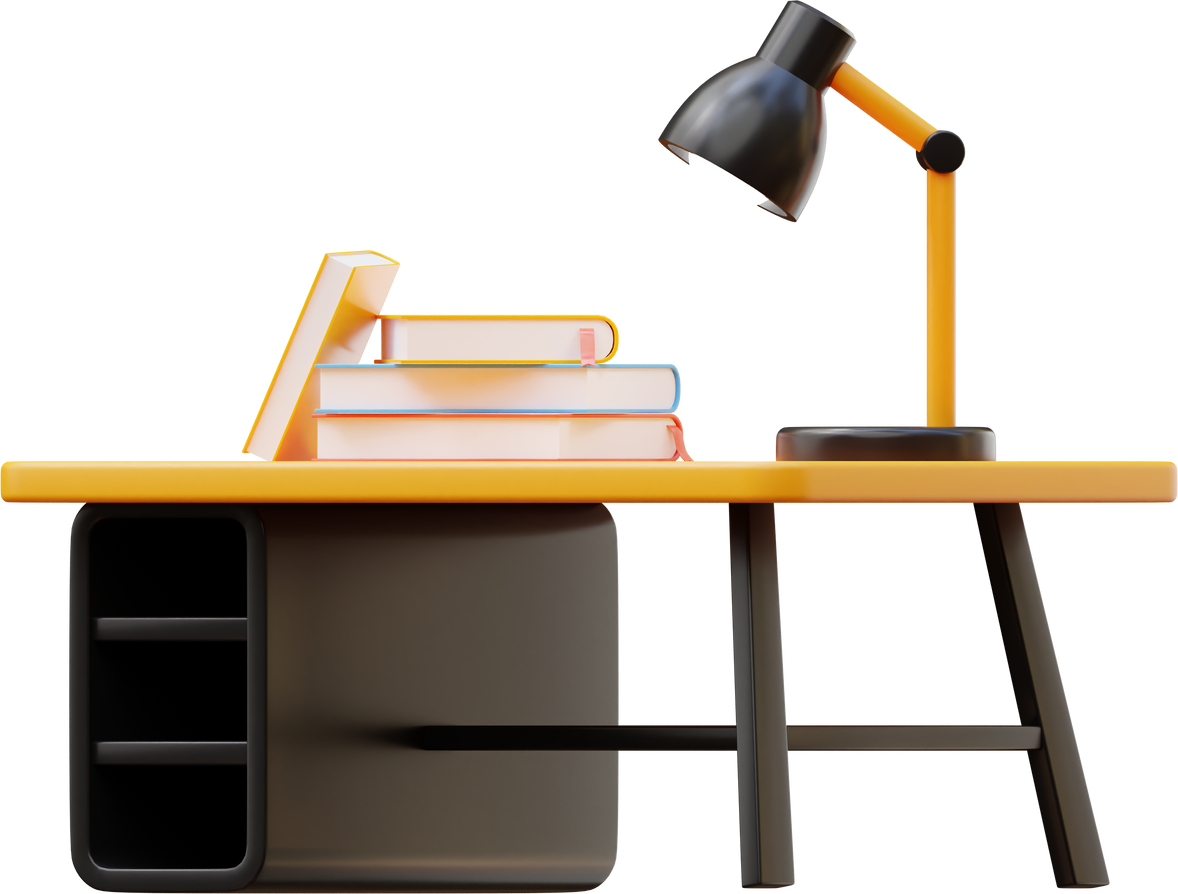 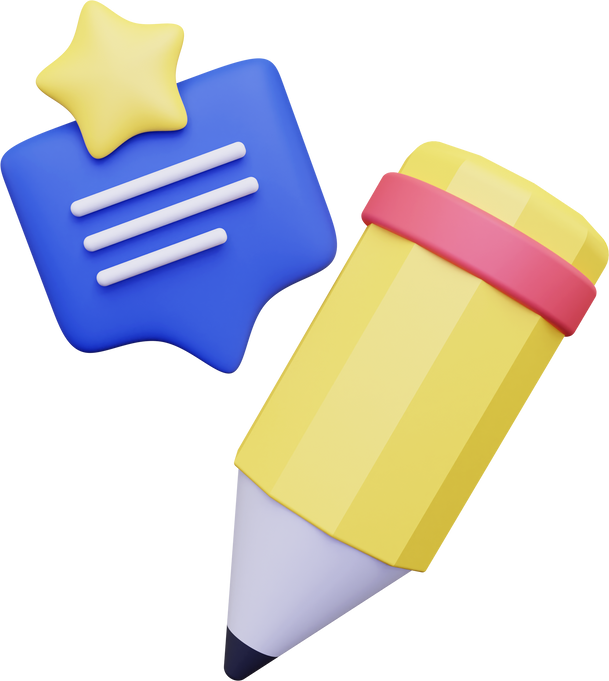 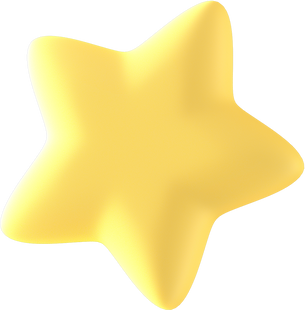 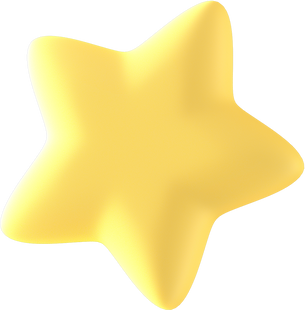 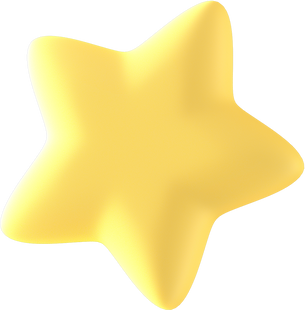 II. DIỆN TÍCH XUNG QUANH 
CỦA HÌNH CHÓP TAM GIÁC ĐỀU
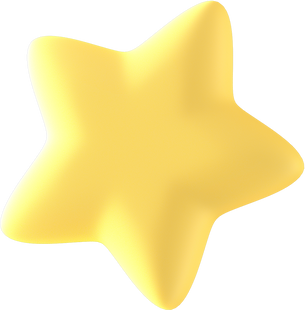 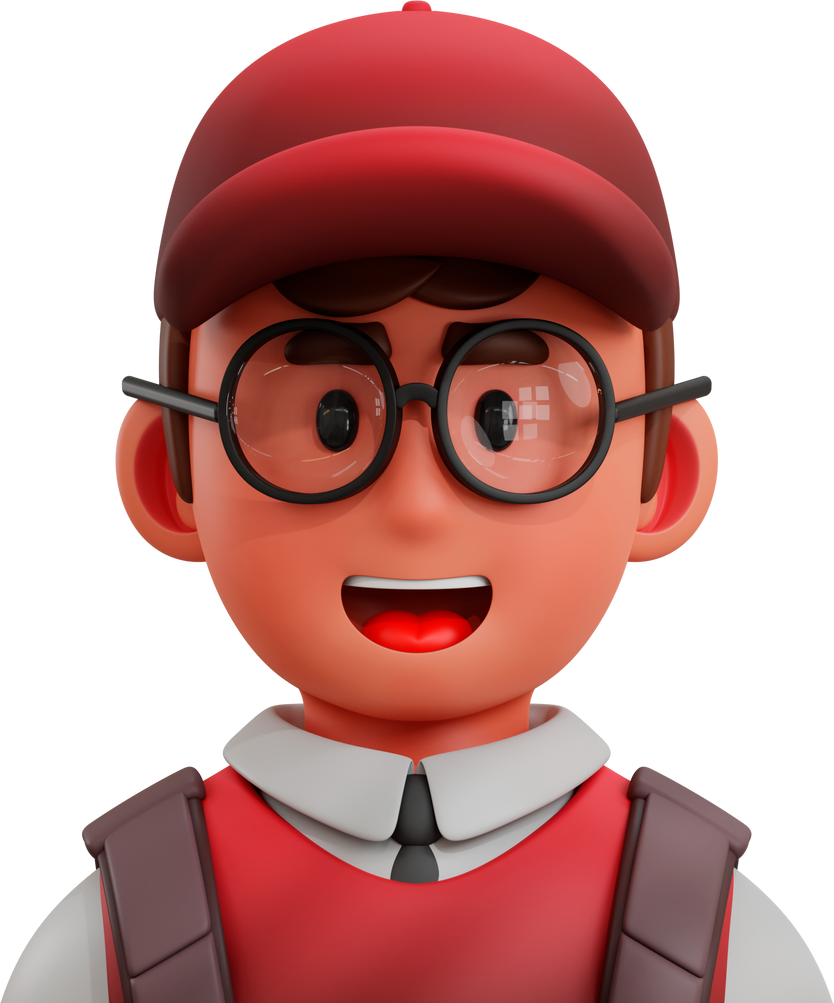 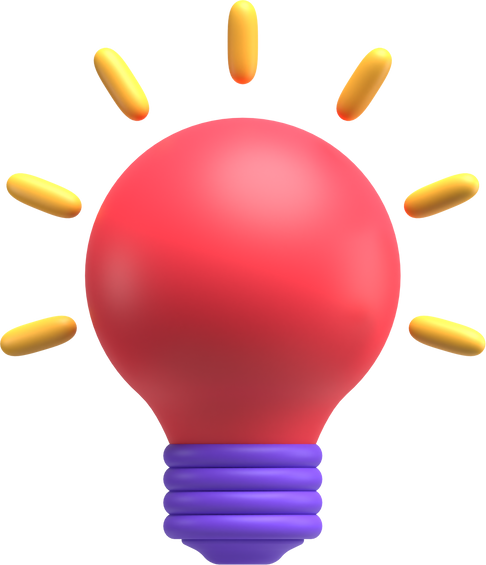 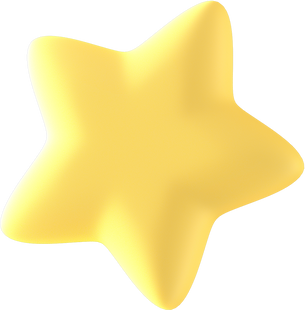 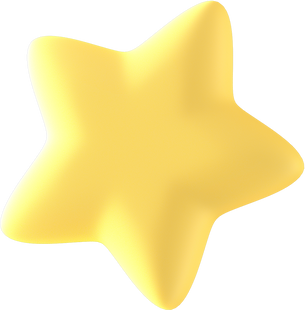 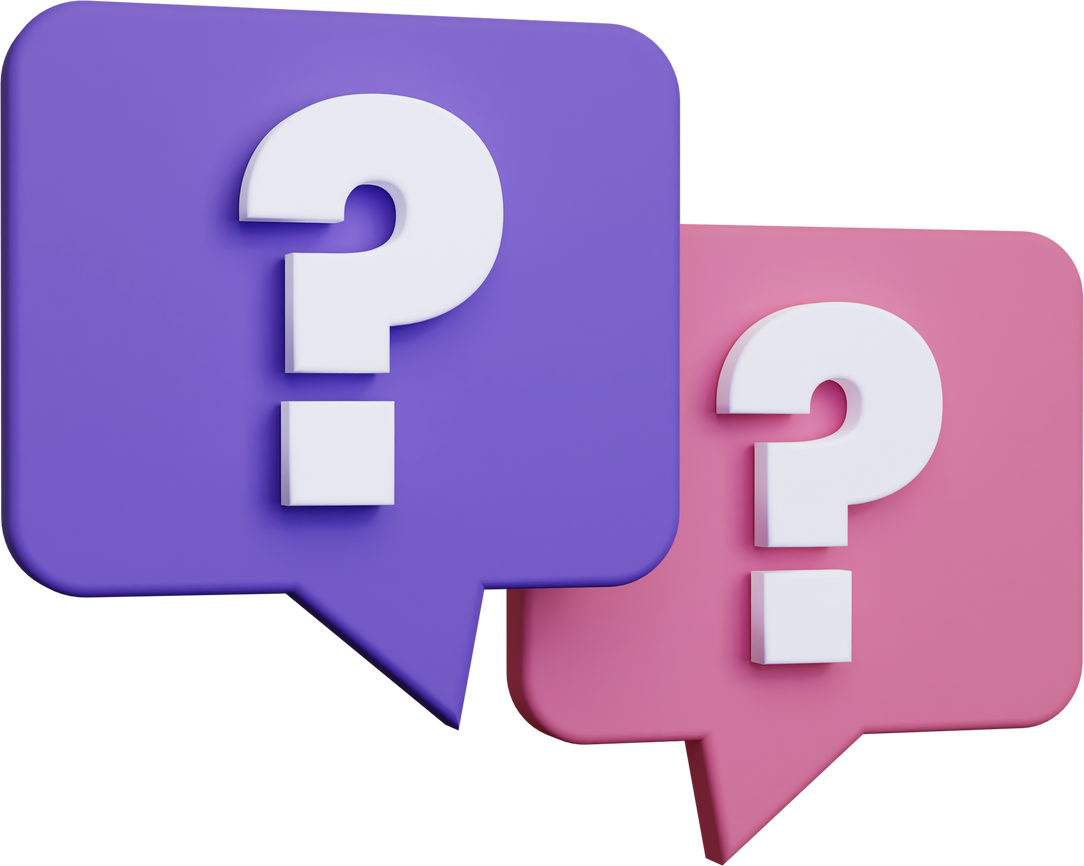 Cho hình chóp tam giác đều S.ABC. Tổng diện tích của các tam giác (mặt bên) SAB, SBC, SCA gọi là diện tích xung quanh của hình chóp tam giác đều S.ABC.
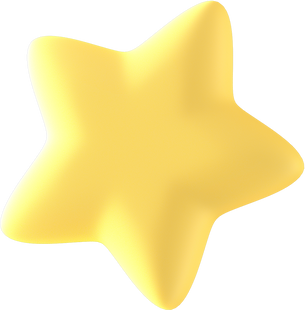 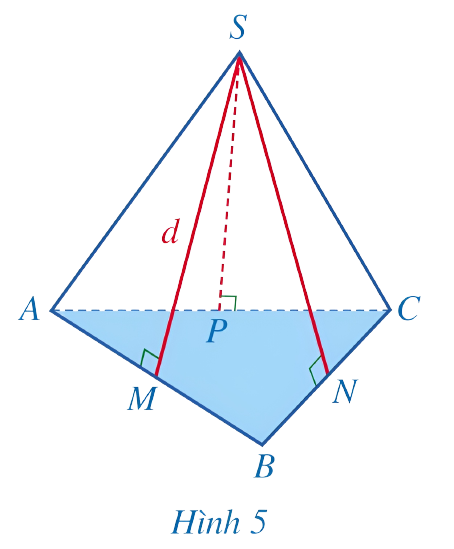 Gọi SM, SN, SP lần lượt là đường cao của các tam giác SAB, SBC, SCA (Hình 5). Mỗi đoạn thẳng SM, SN, SP đều được gọi là trung đoạn của hình chóp tam giác đều S.ABC
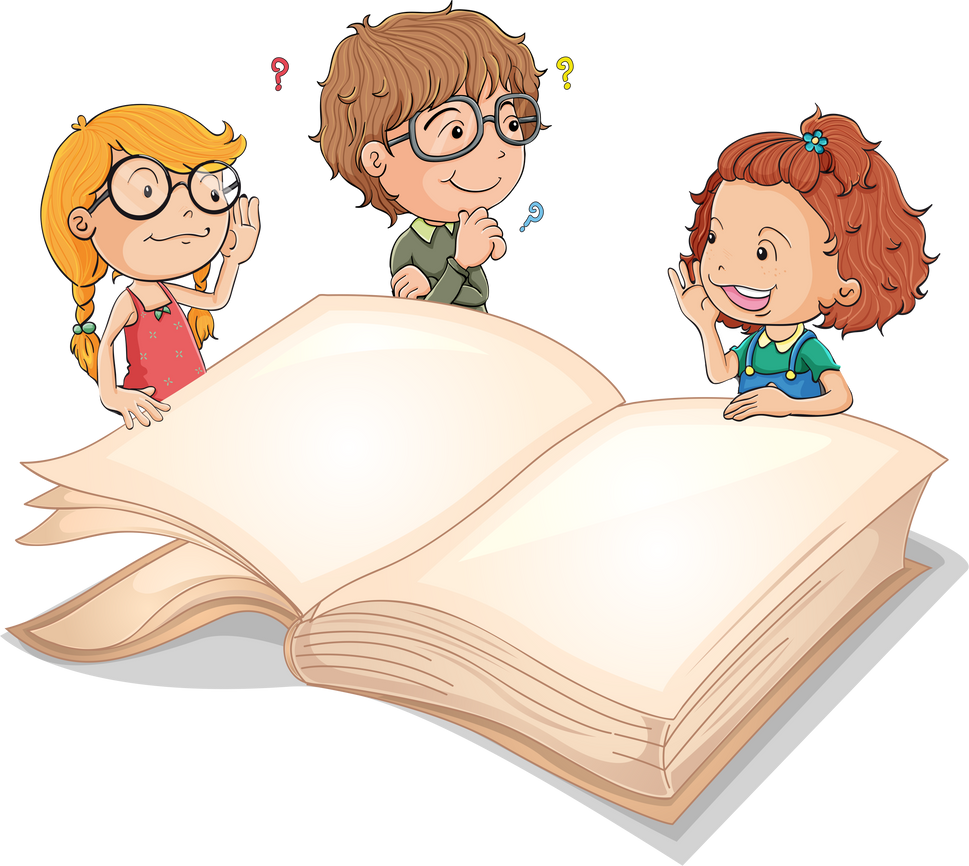 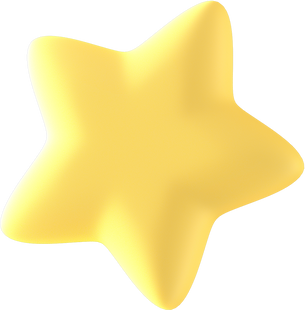 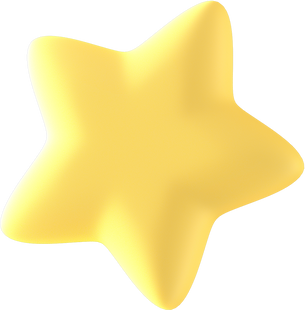 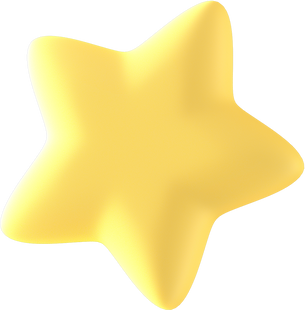 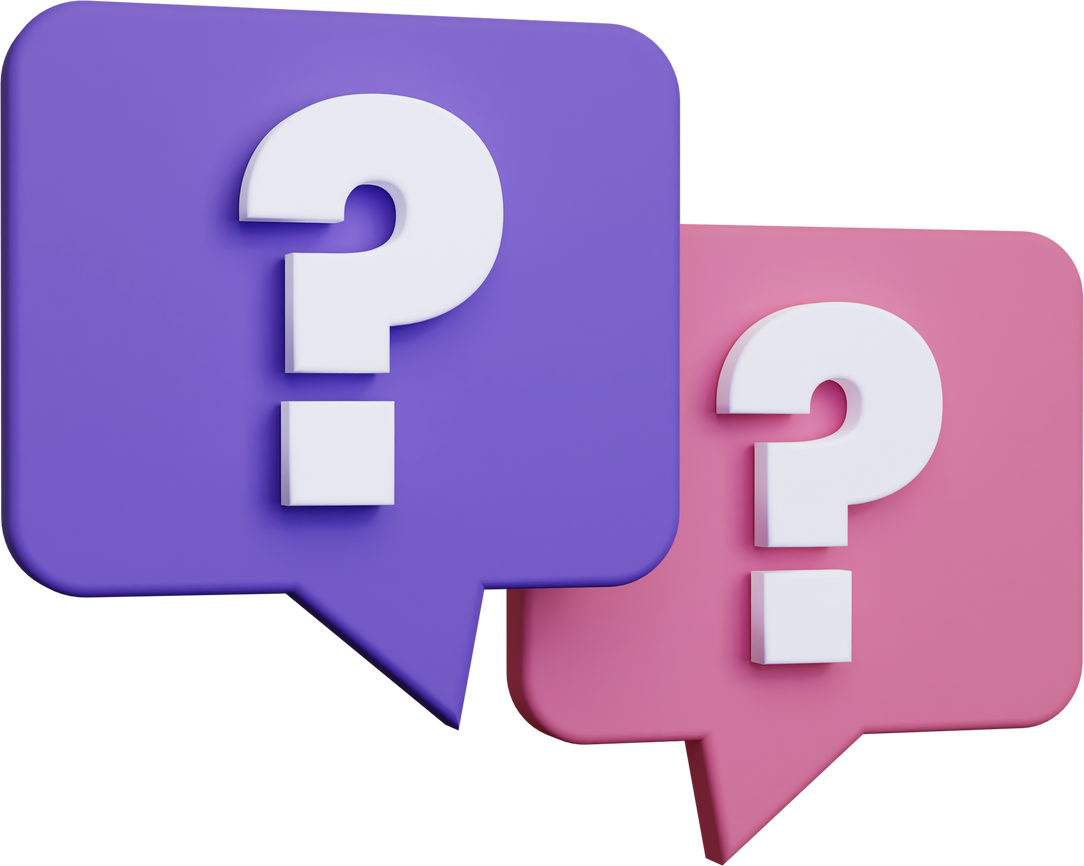 Diện tích xung quanh của hình chóp tam giác đều bằng nửa tích của chu vi đáy với độ dài trung đoạn.
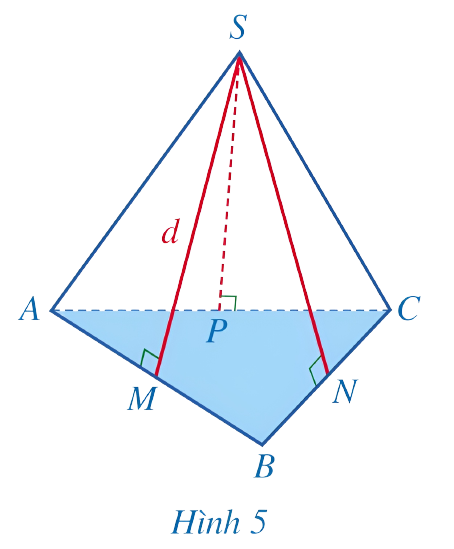 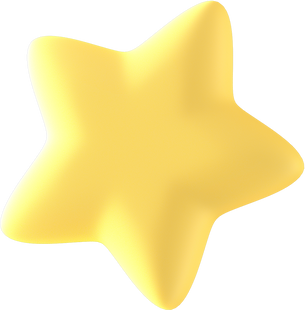 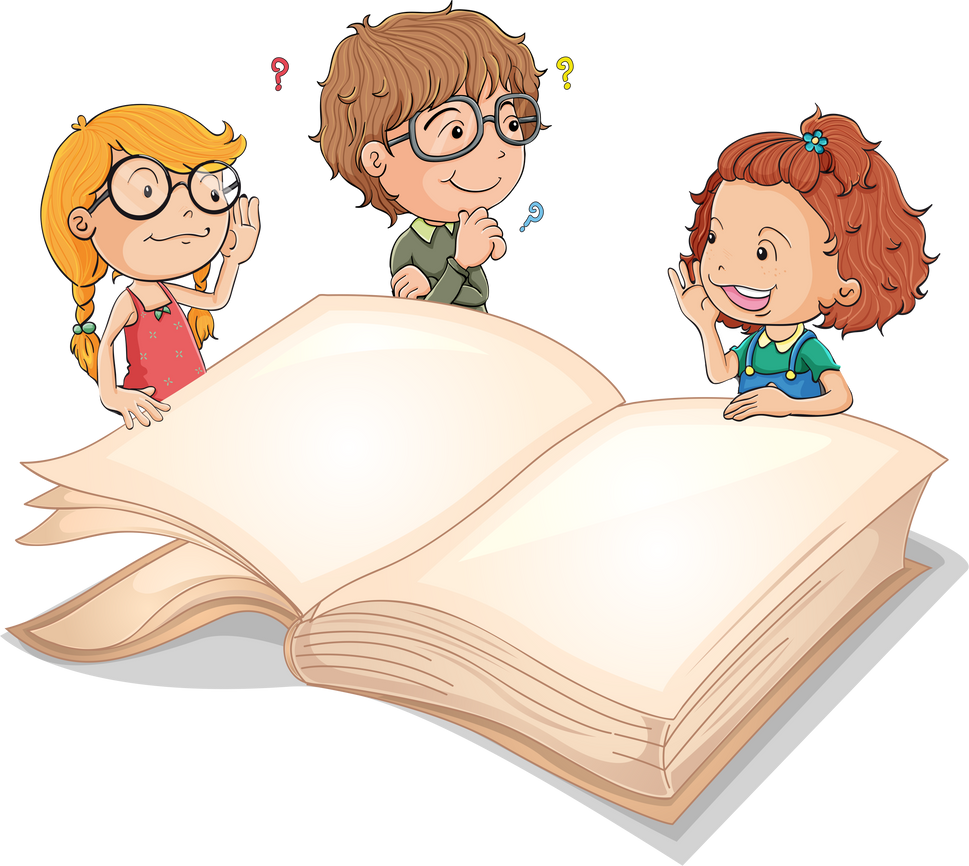 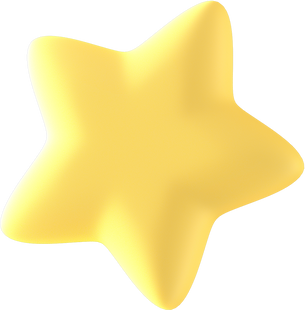 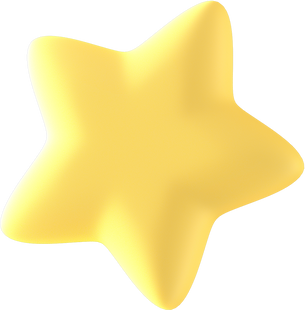 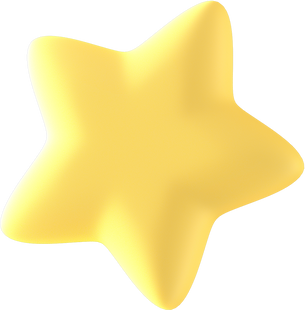 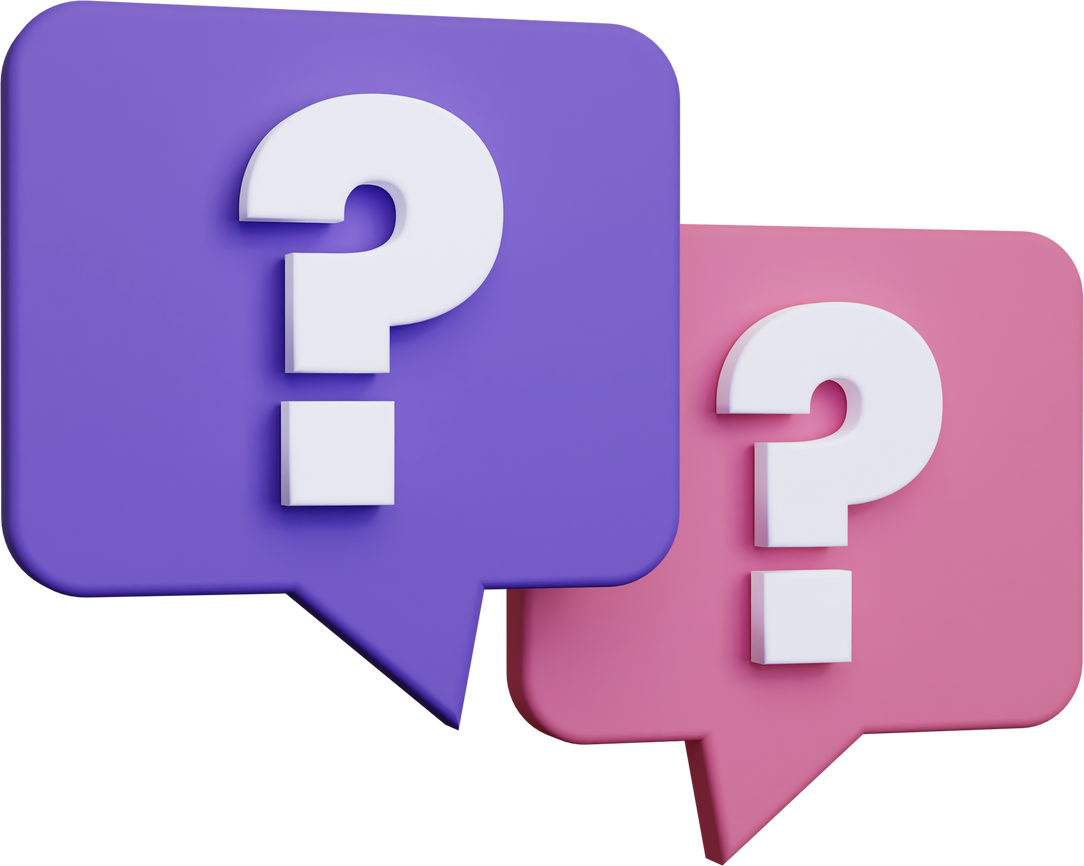 Cho một hình chóp tam giác đều có độ dài cạnh đáy bằng 5 cm và độ dài trung đoạn bằng 8 cm. Tính diện tích xung quanh của hình chóp tam giác đều đó
Ví dụ 1
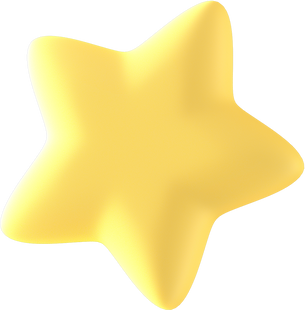 8 cm
5 cm
Giải
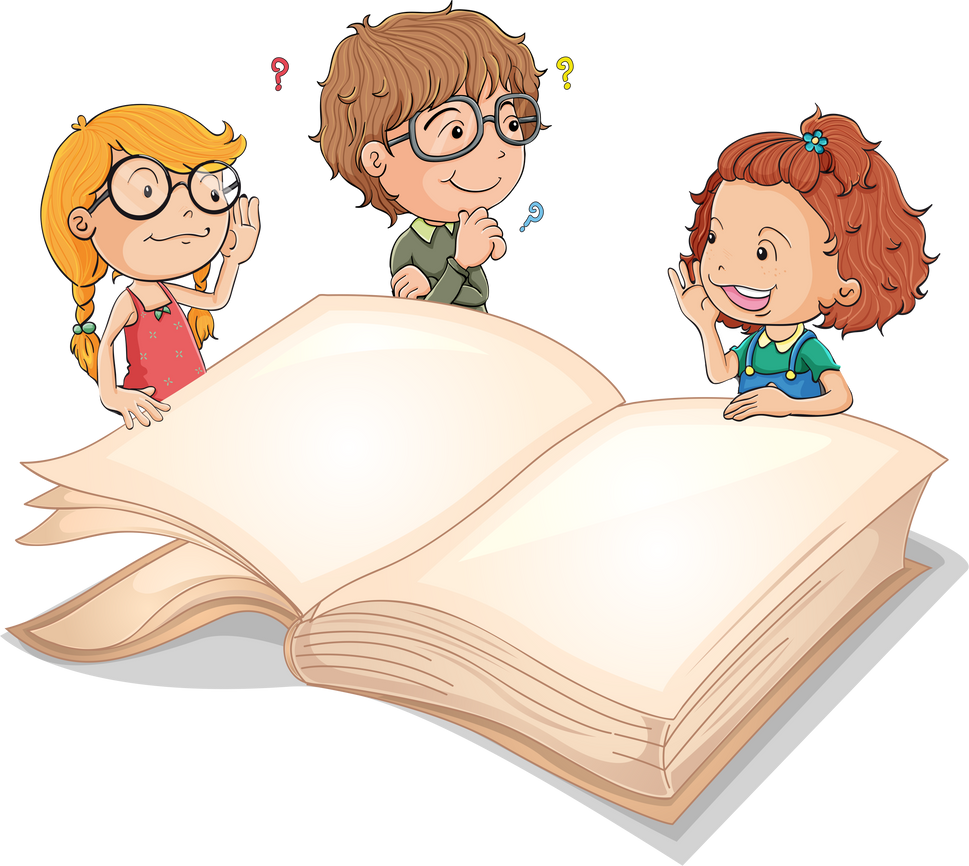 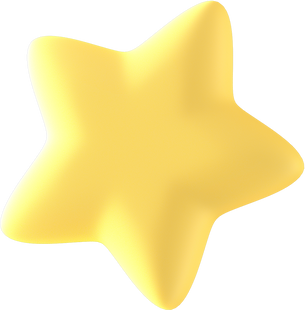 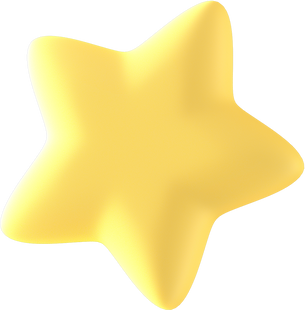 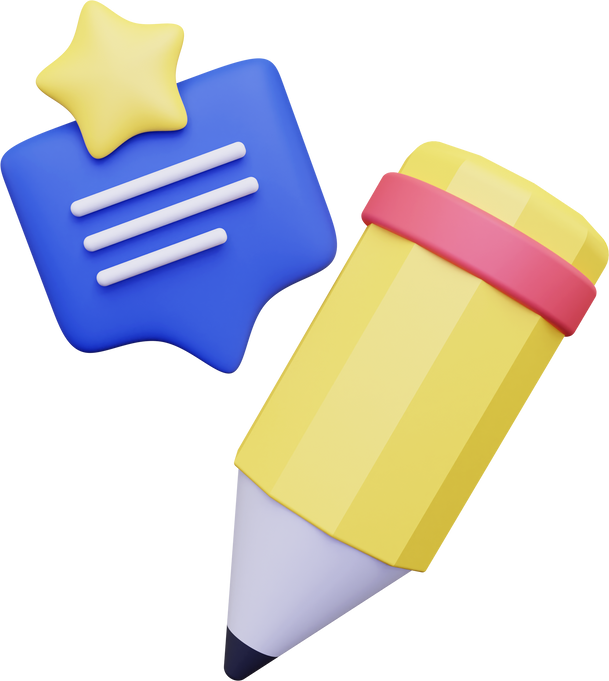 Luyện tập
Cho một hình chóp tam giác đều có độ dài cạnh đáy bằng 8 cm và độ dài trung đoạn bằng 10 cm. Tính diện tích xung quanh của hình chóp tam giác đều đó
8 cm
5 cm
Giải
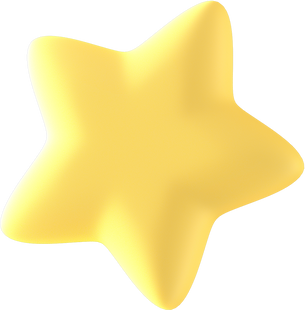 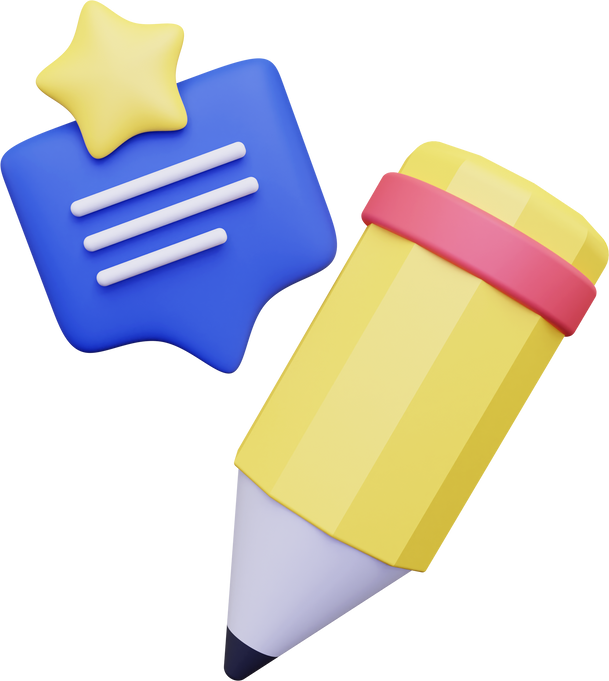 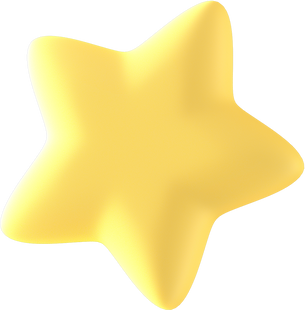 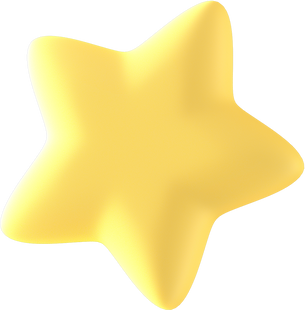 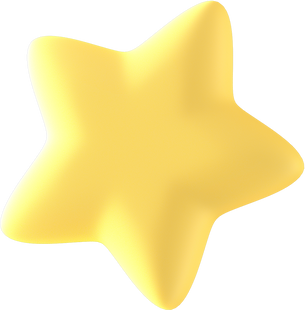 III. THỂ TÍCH CỦA HÌNH CHÓP 
TAM GIÁC ĐỀU
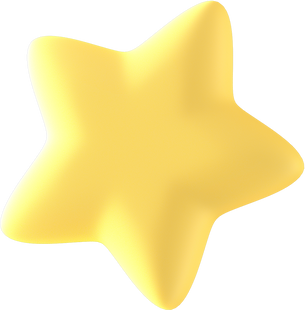 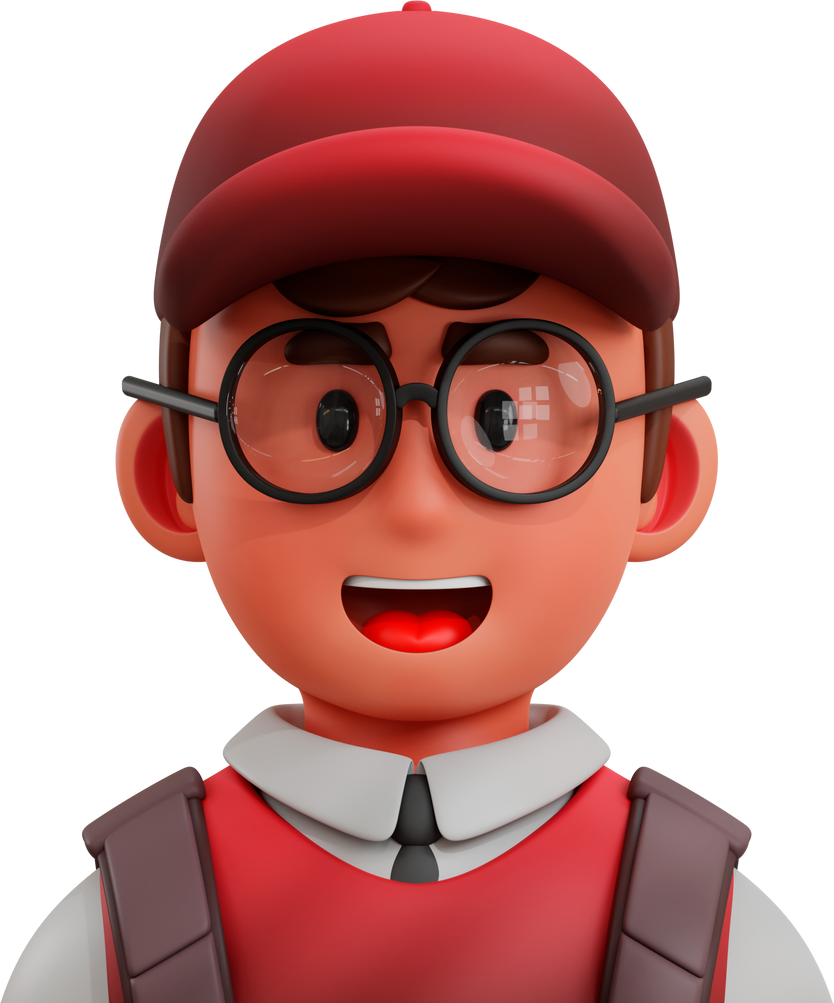 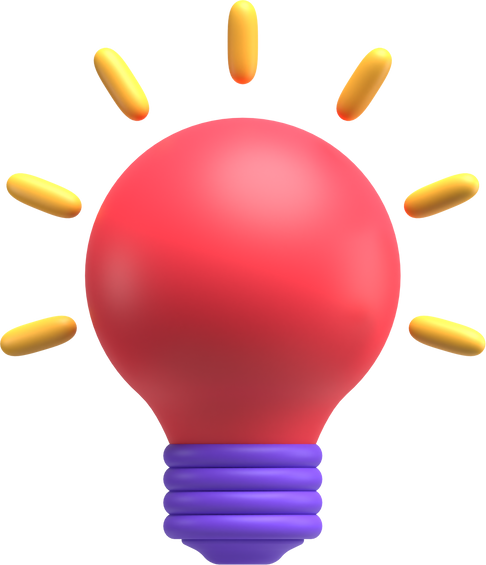 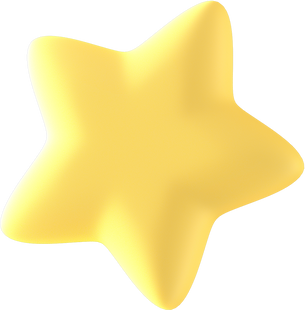 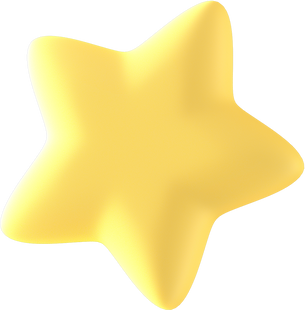 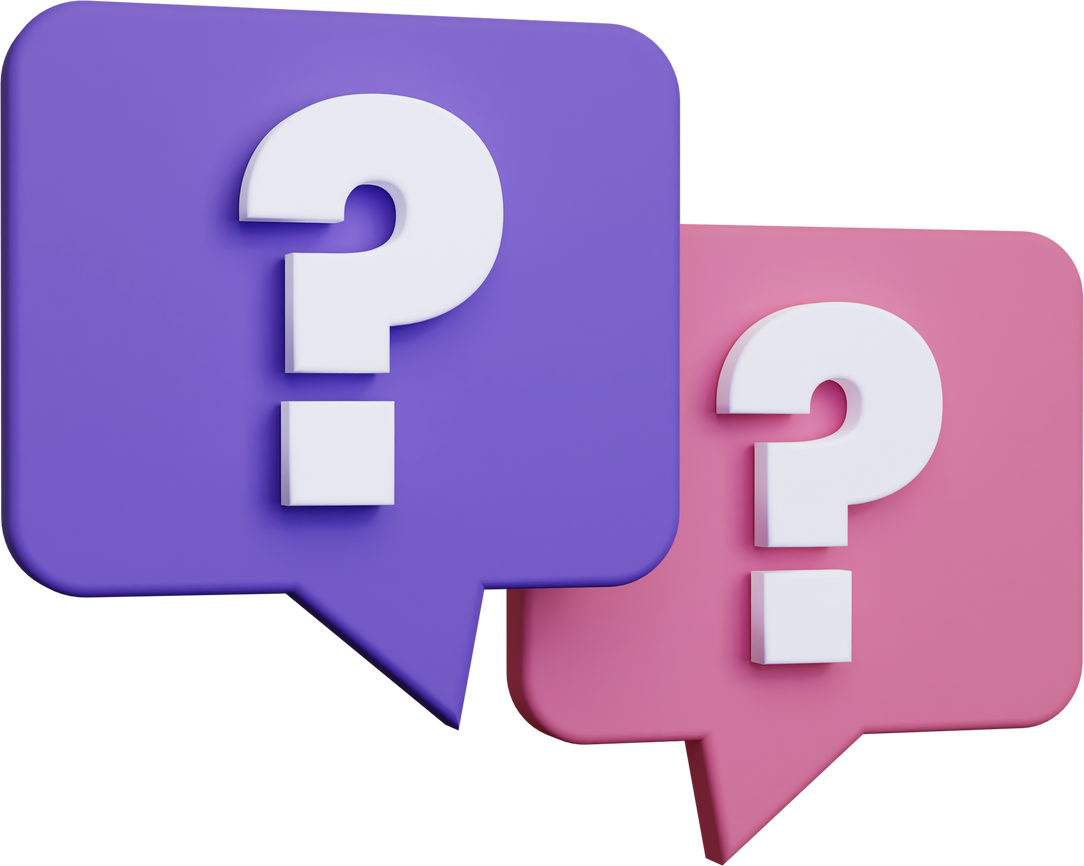 Xét vật thể có dạng hình chóp tam giác đều S.ABC như Hình 6. Thả dây dọi từ đỉnh S của hình chóp đó sao cho quả dọi chạm mặt đáy của hình chóp tại điểm O.
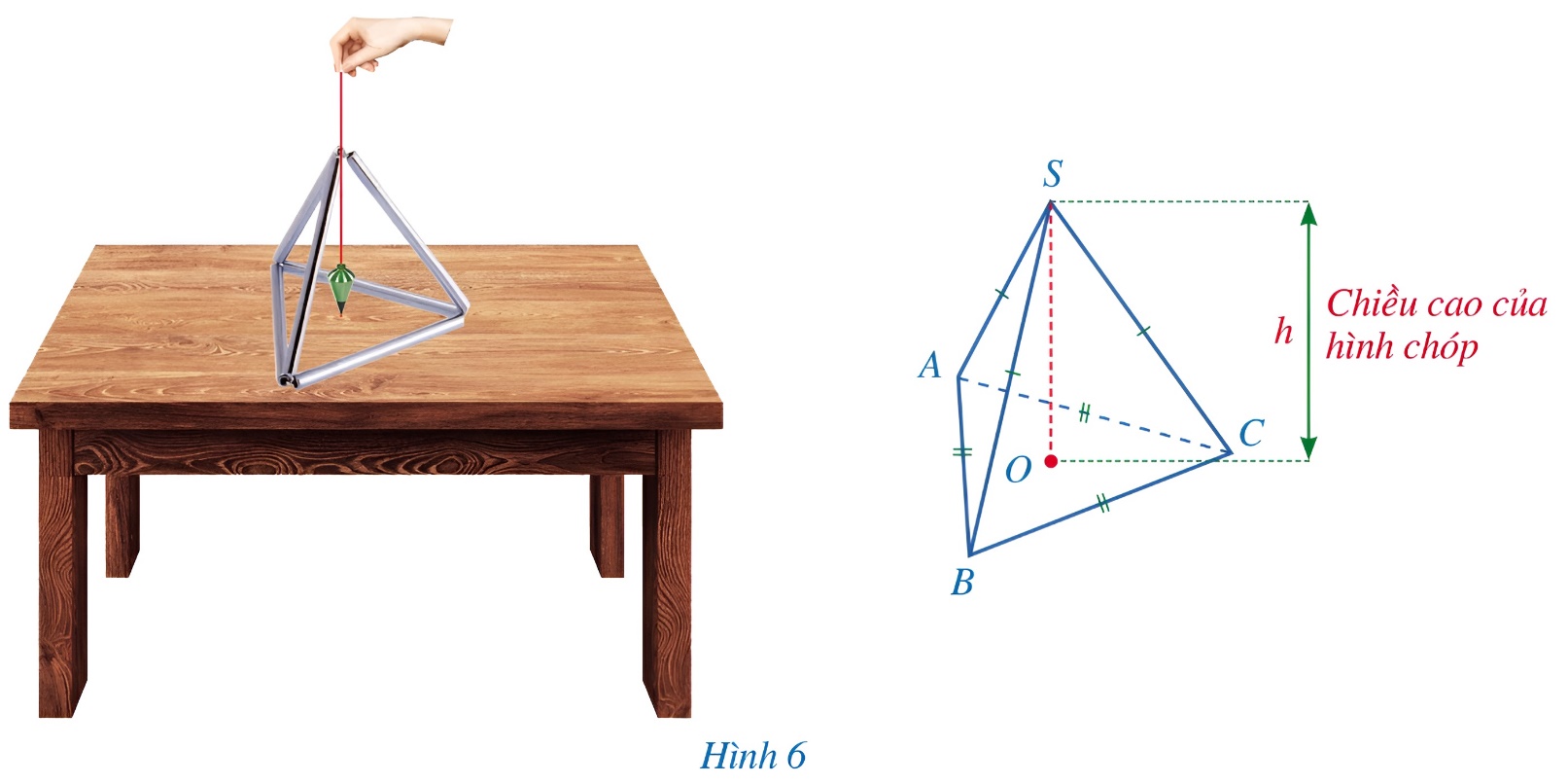 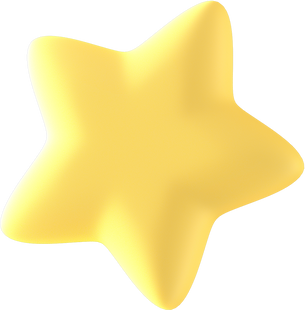 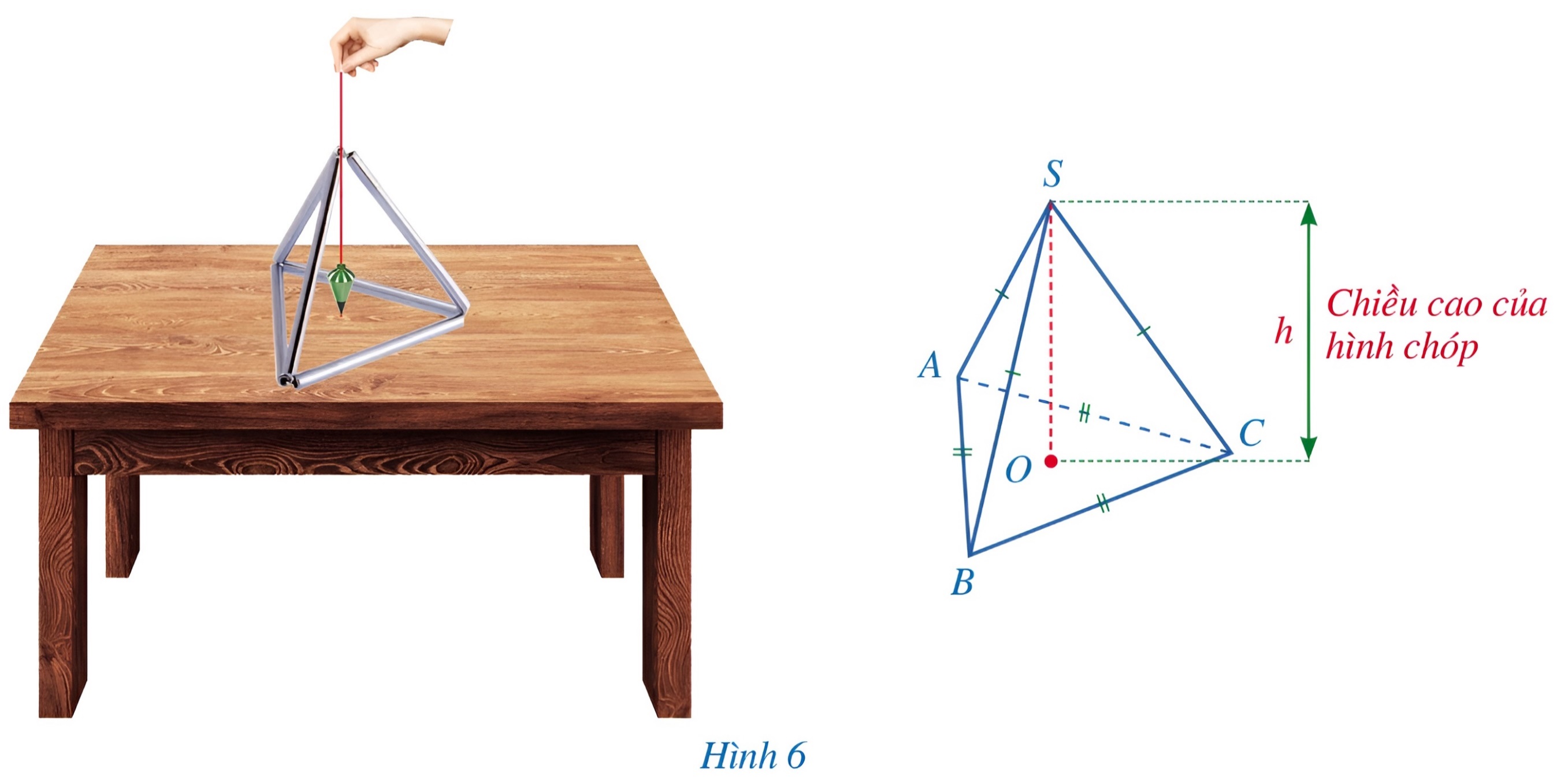 Ta gọi độ dài đoạn thẳng SO là chiều cao của hình chóp tam giác đều S.ABC
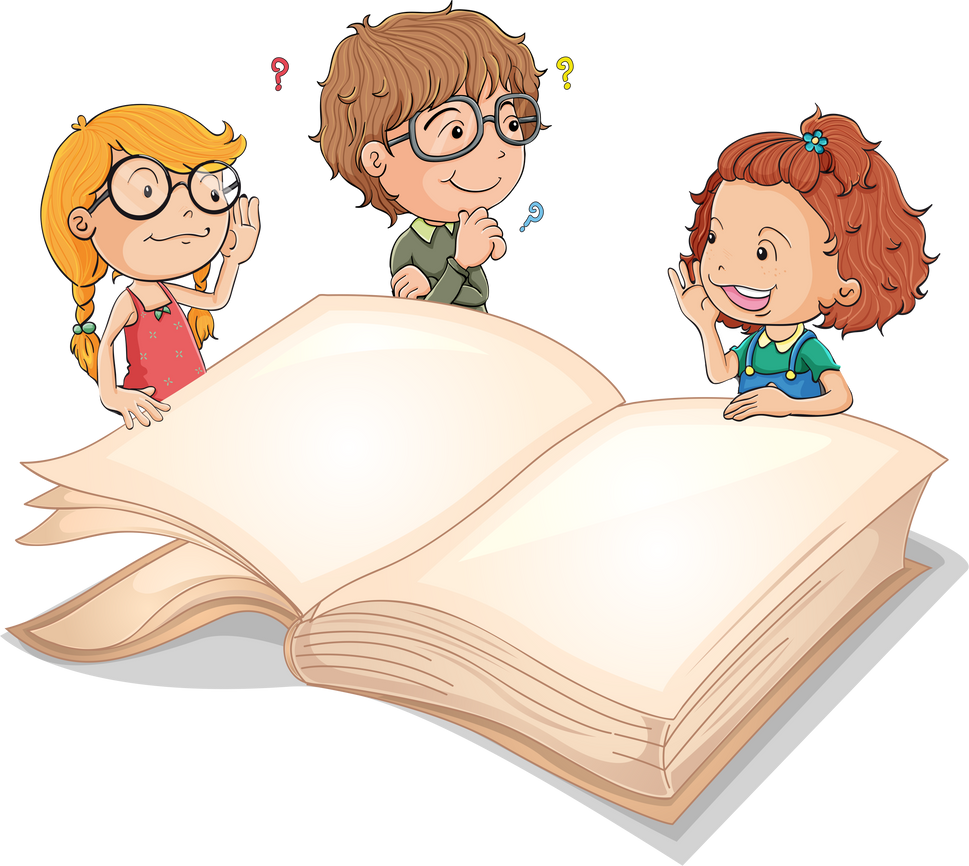 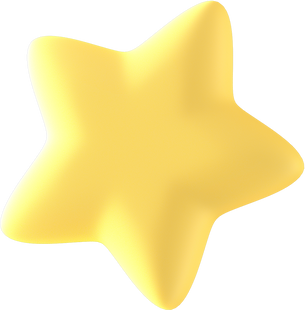 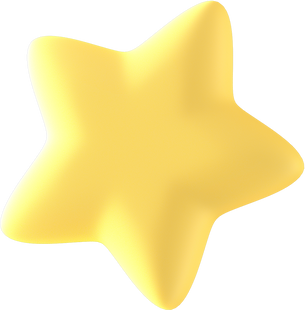 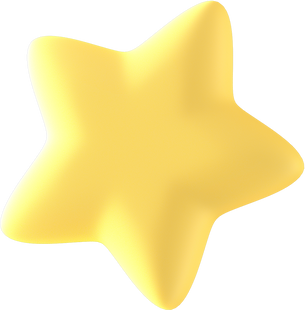 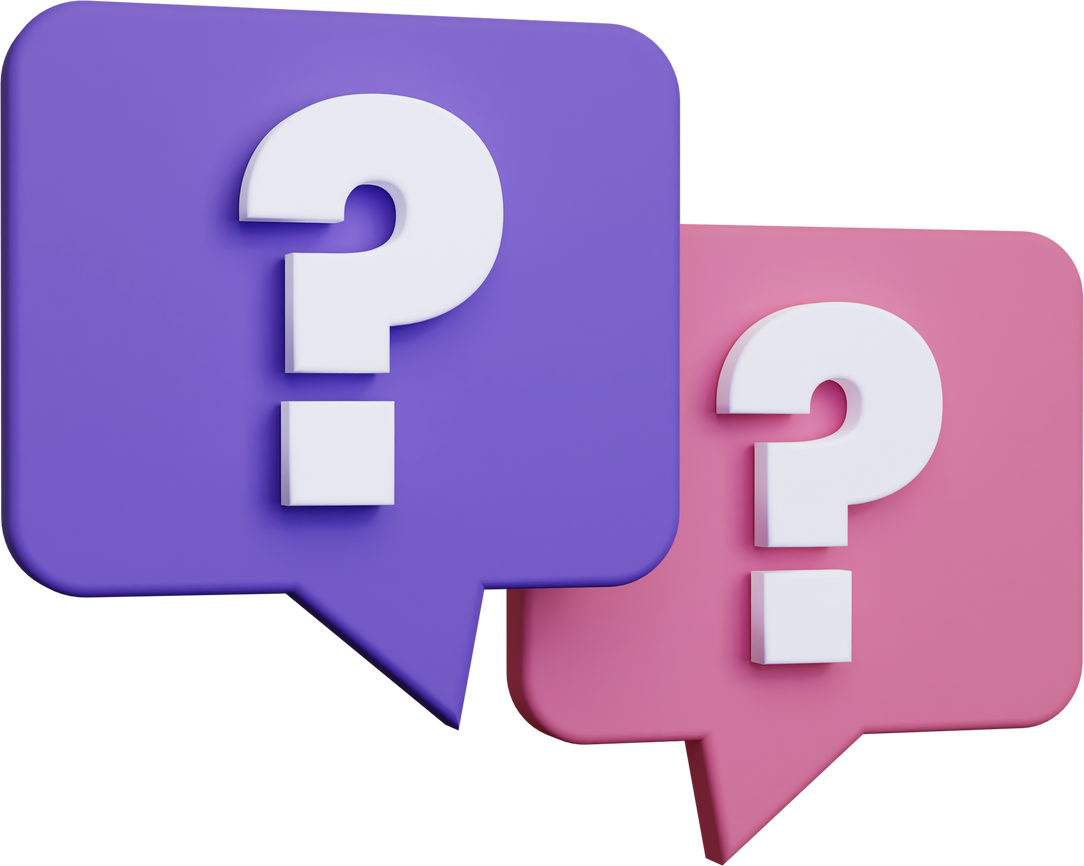 Thể tích của hình chóp tam giác đều bằng một phần ba tích của diện tích đáy với chiều cao.
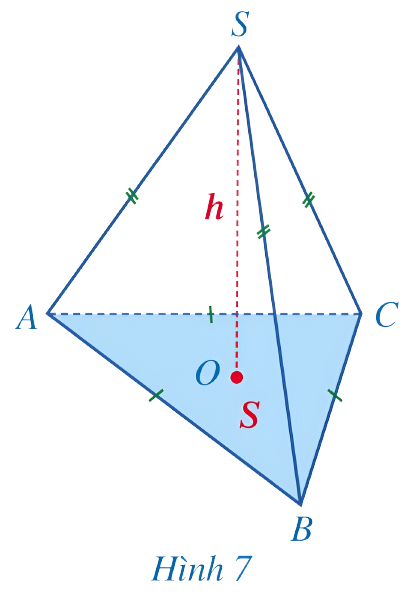 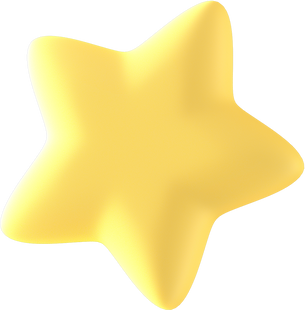 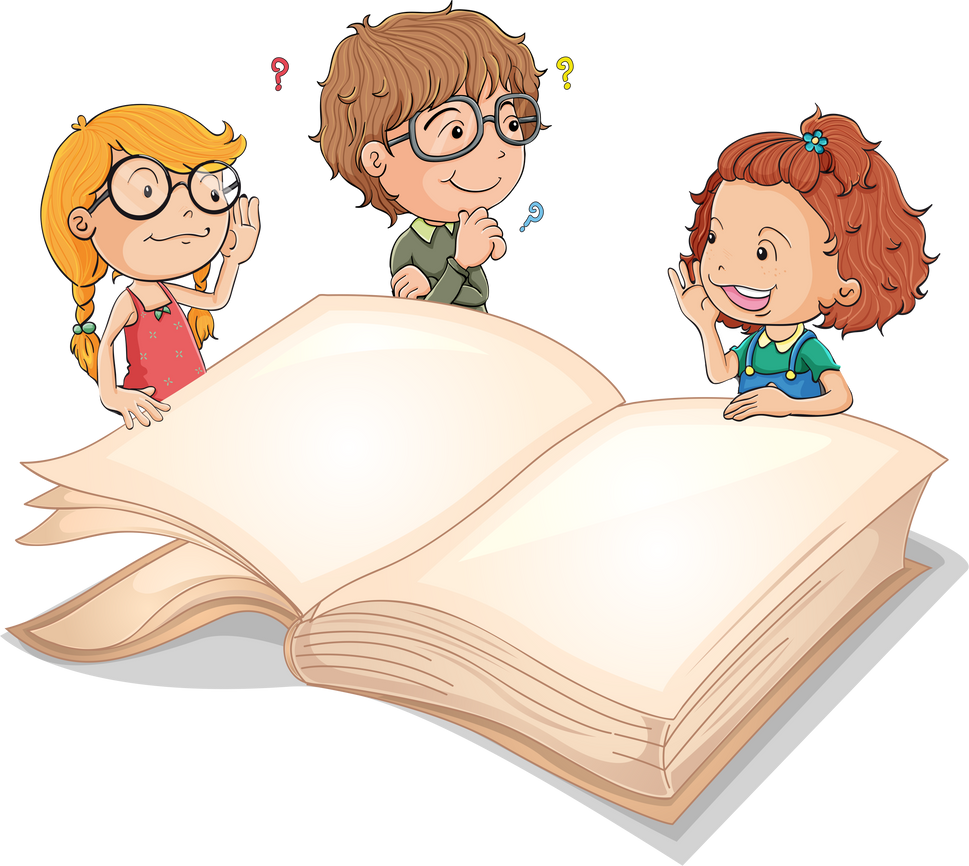 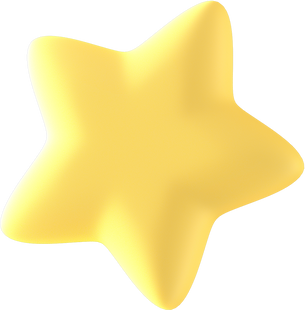 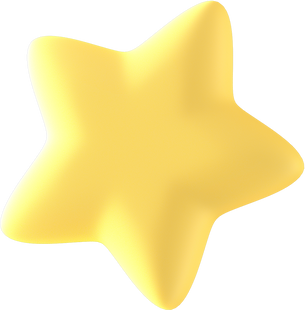 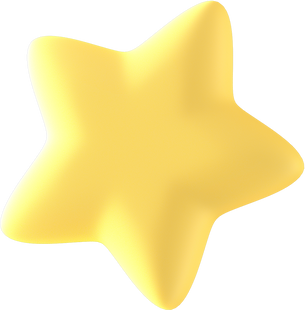 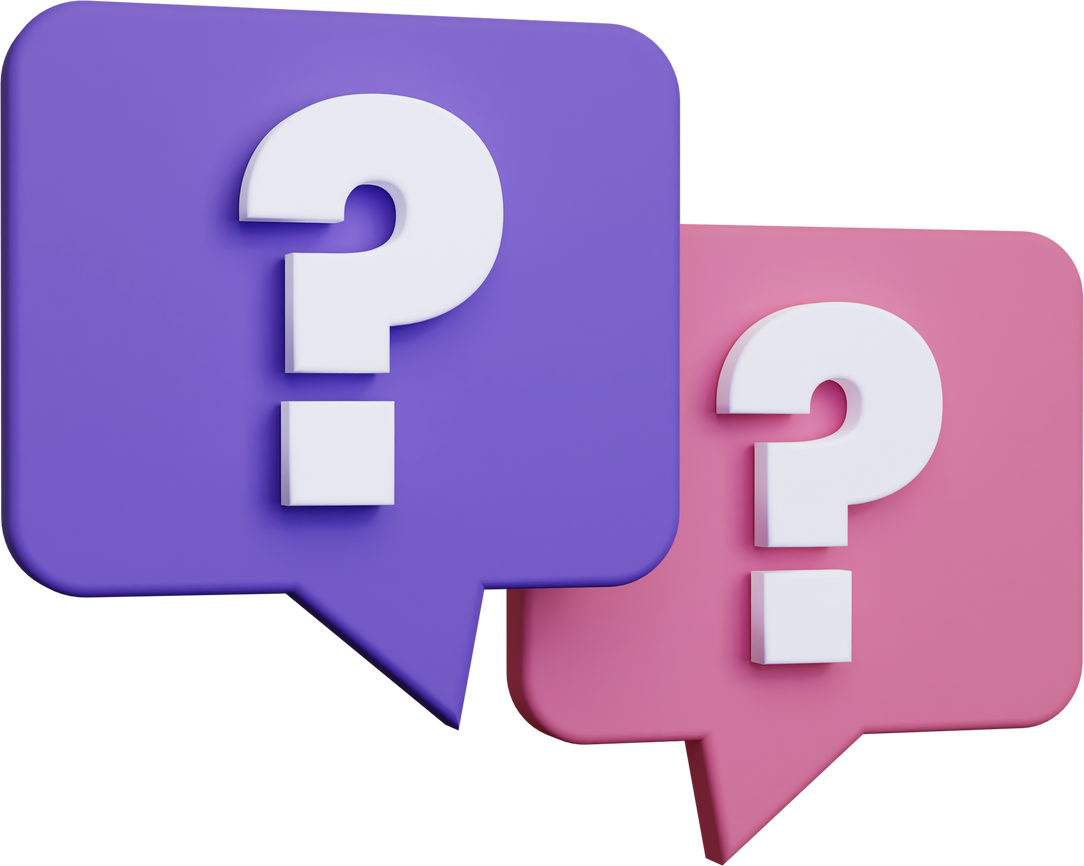 Một khối rubik có dạng hình chóp tam giác đều với diện tích đáy khoảng 22,45 cm2 và chiều cao khoảng 5,88 cm (Hình 8). Tính thể tích của khối rubik đó.
Ví dụ 2
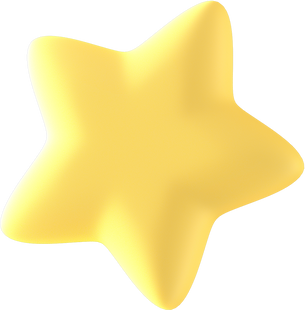 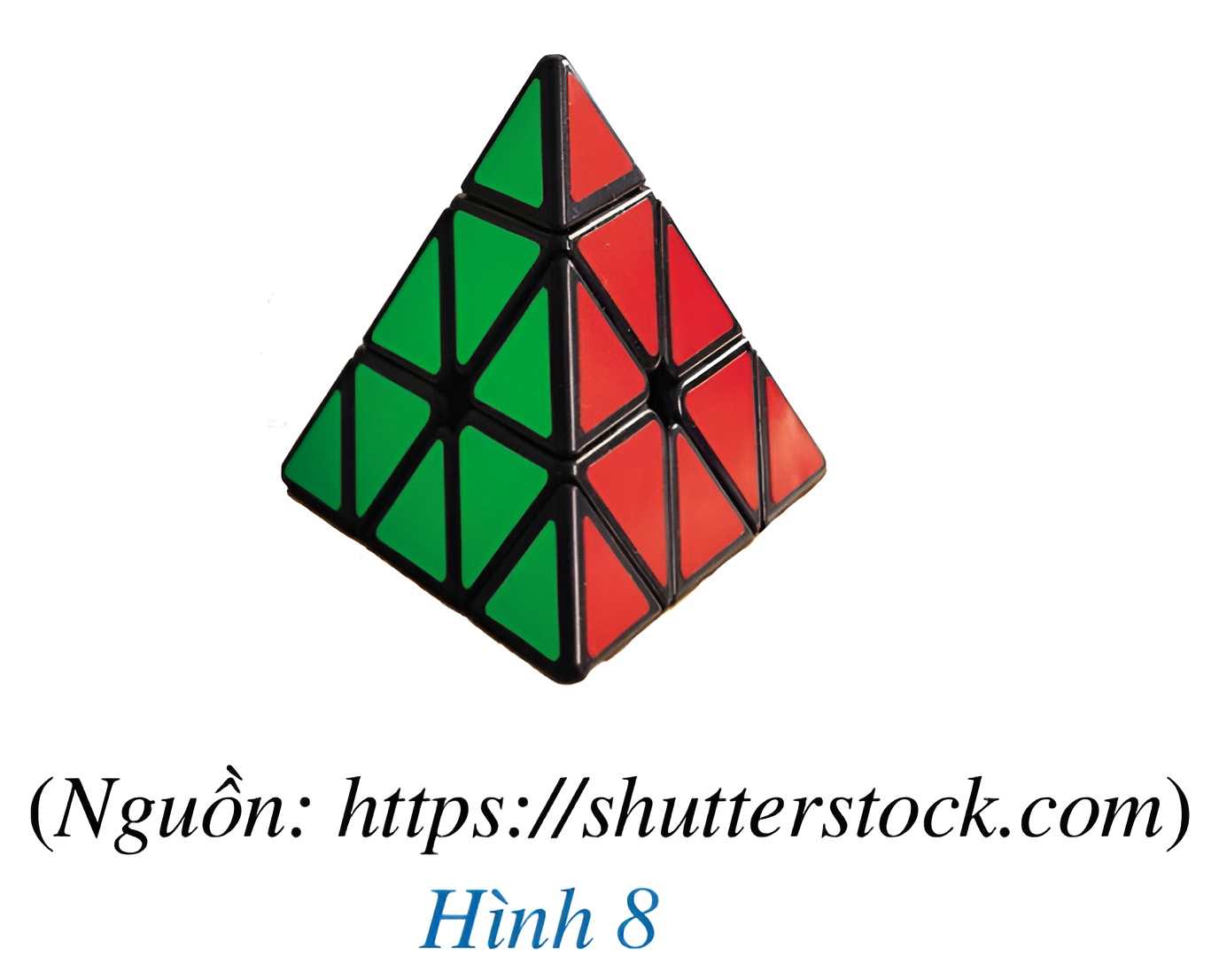 Giải
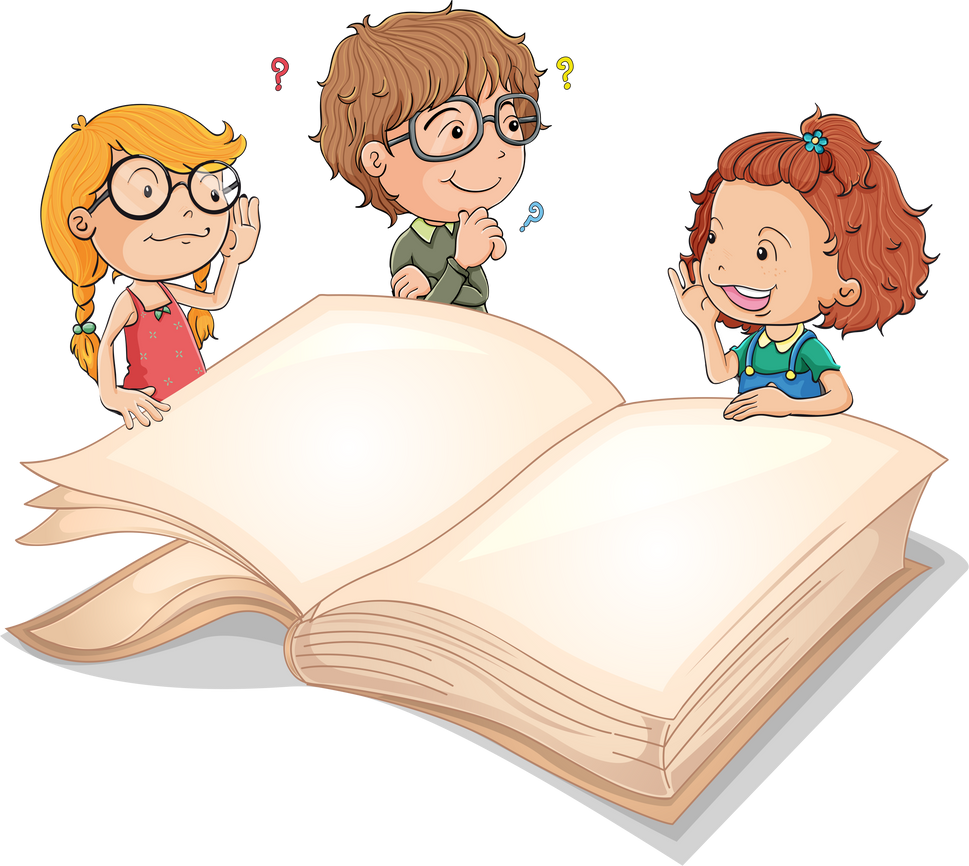 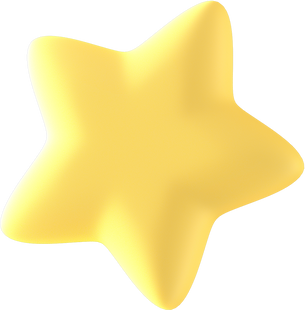 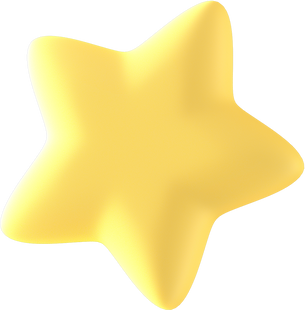 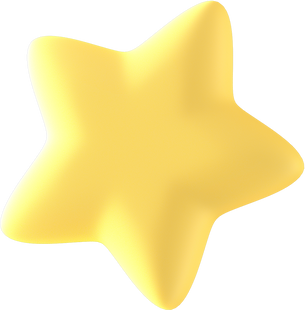 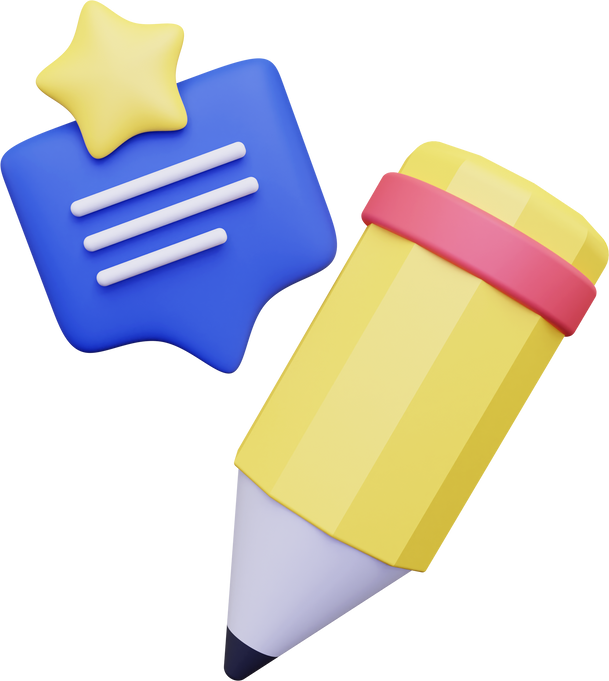 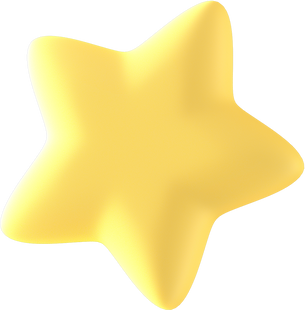 LUYỆN TẬP
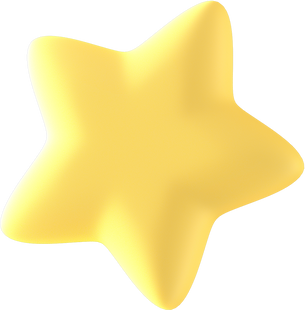 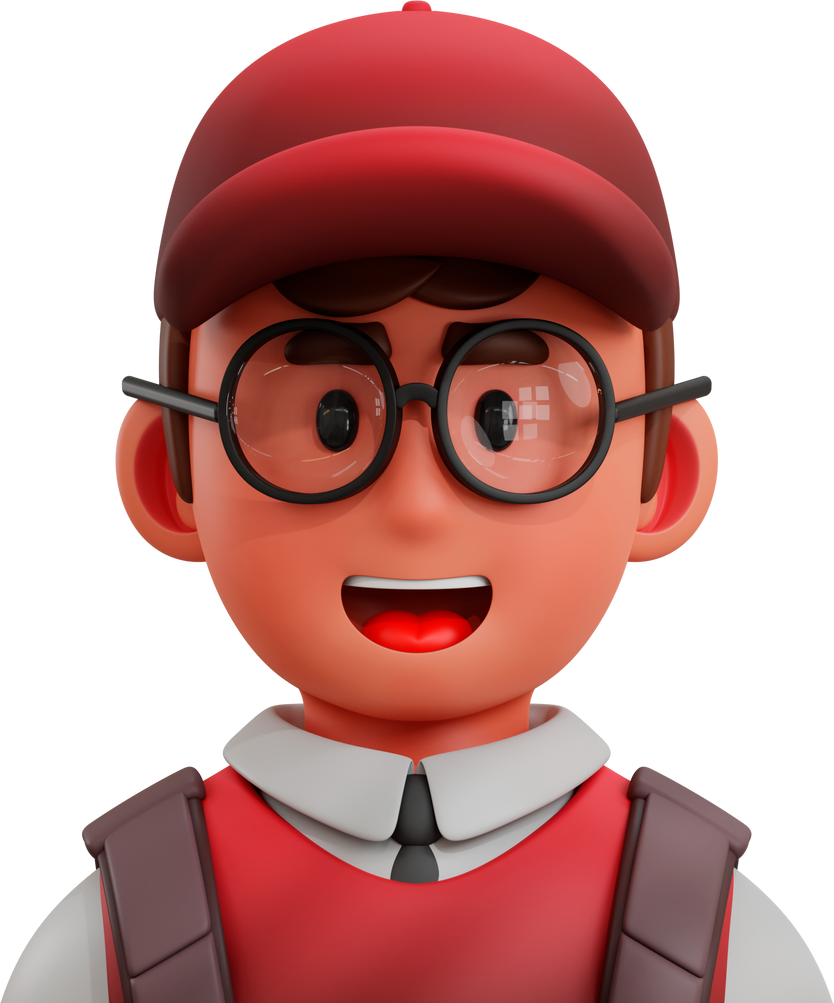 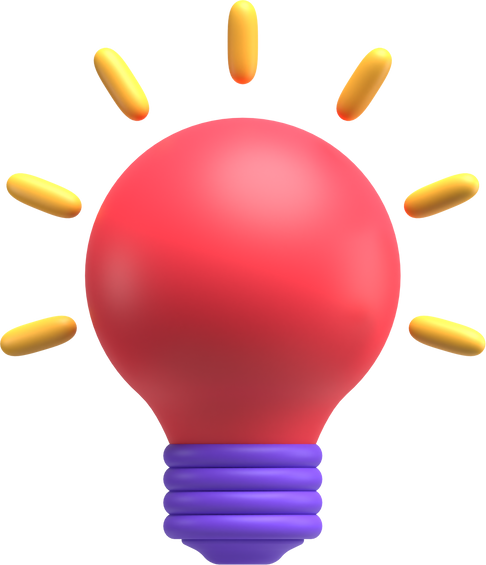 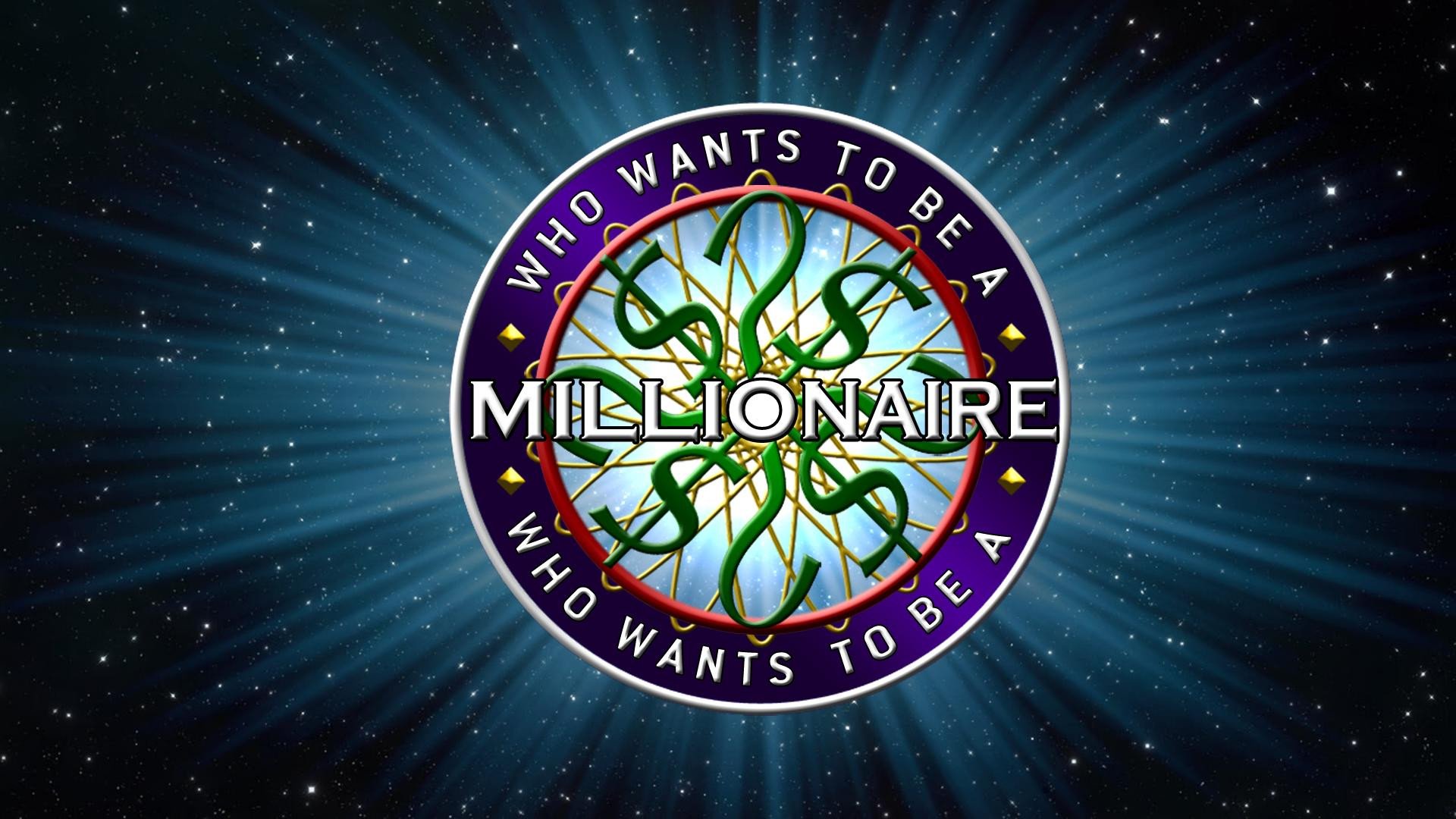 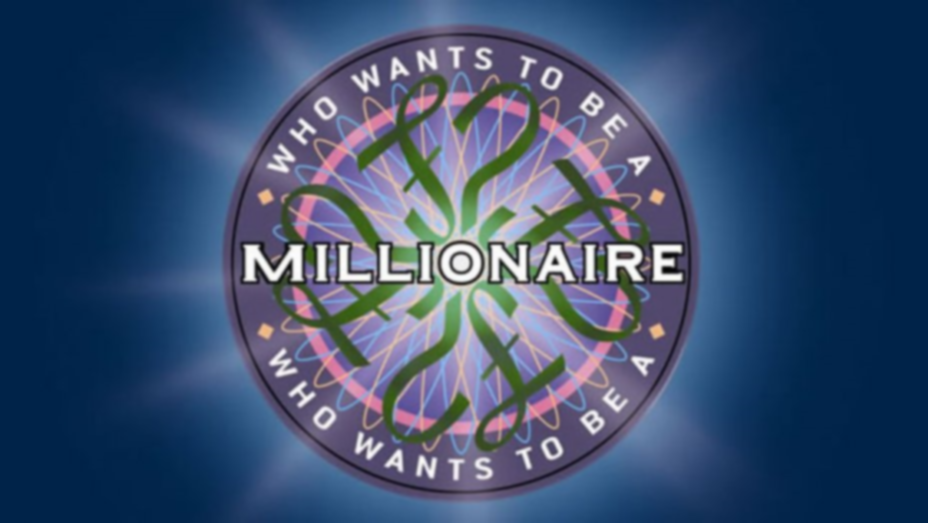 Câu 1. Hình chóp tam giác đều có mặt bên là hình gì?
C. Tam giác vuông
A. Tam giác cân
B. Tam giác đều
D. Tam giác vuông cân
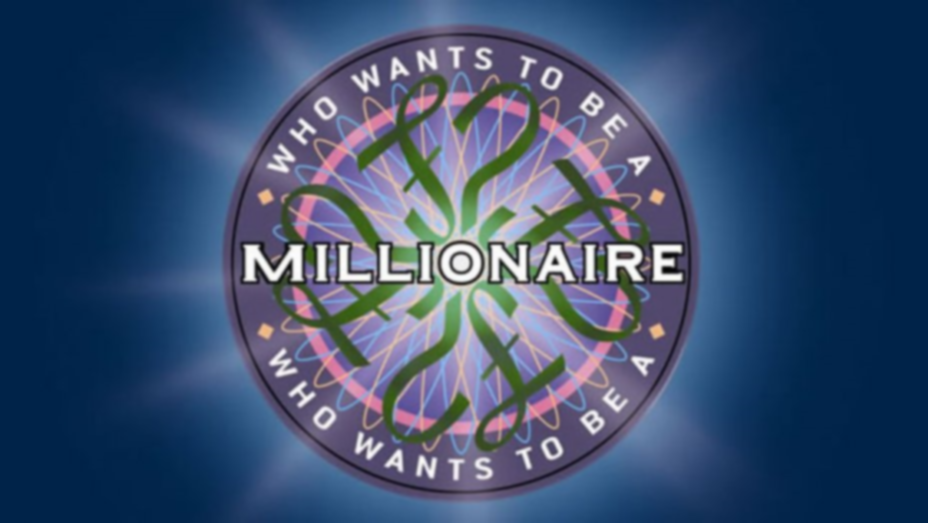 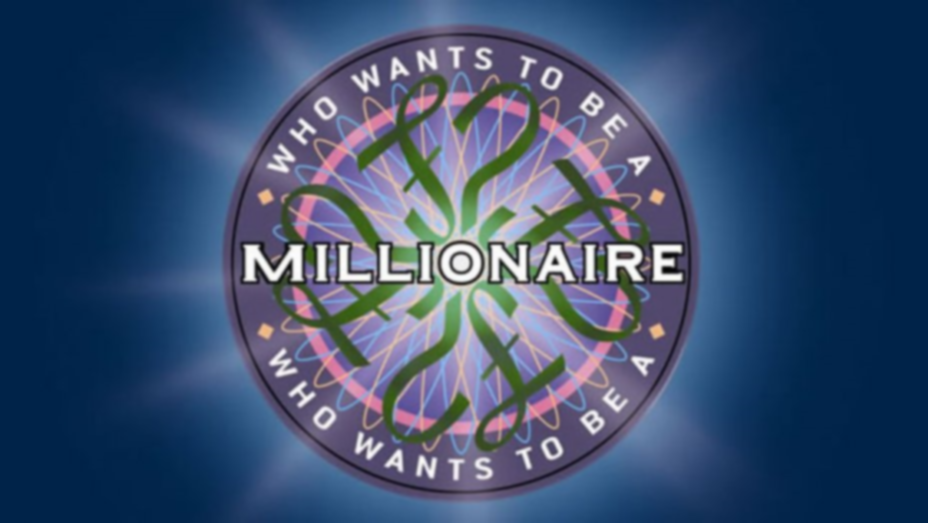 Câu 3. Một hình chóp tam giác đều có độ dài cạnh đáy bằng 4 cm, độ dài trung đoạn bằng 6 cm. Diện tích xung quanh của hình chóp đều đó là
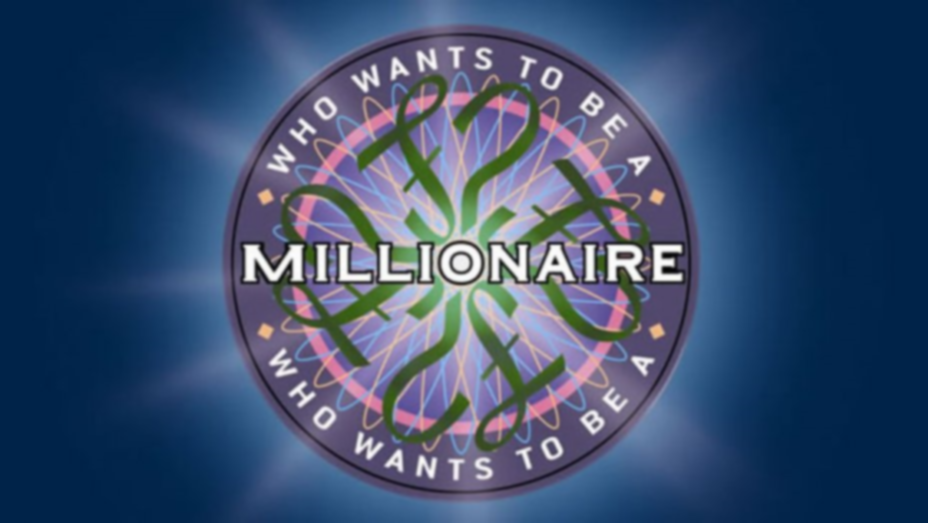 Câu 4. Hình chóp tam giác đều có chiều cao h, diện tích đáy S. Khi đó, thể tích V của hình chóp đều bằng
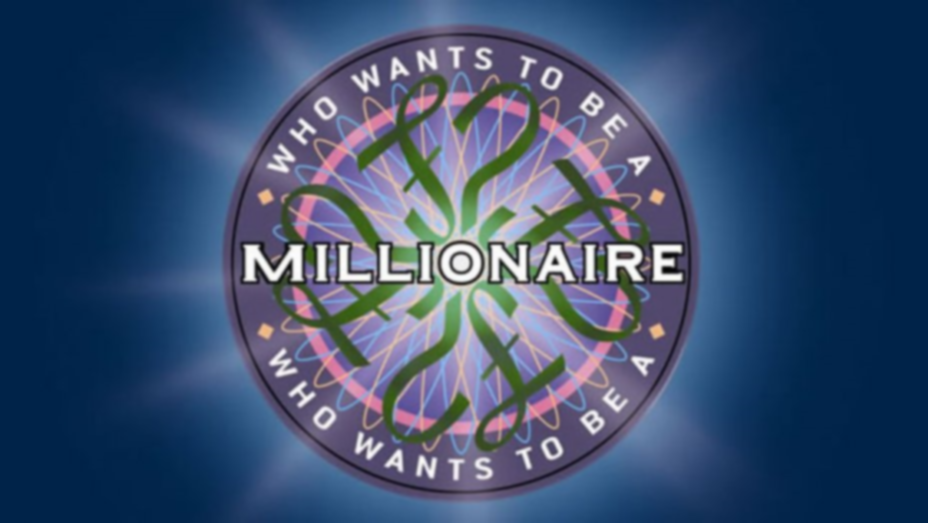 Câu 5. Diện tích xung quanh hình chóp đều được tính theo công thức
A. Tích nửa diện tích đáy và chiều cao
B. Tích nửa chu vi đáy với độ dài trung đoạn
C. Tích chu vi đáy và chiều cao
D. Tổng chu vi đáy và độ dài trung đoạn
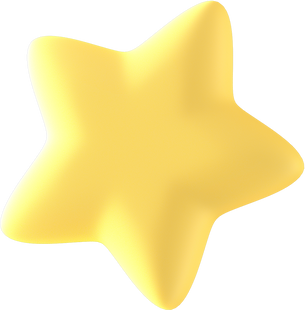 Bài 1. (SGK – tr.83)
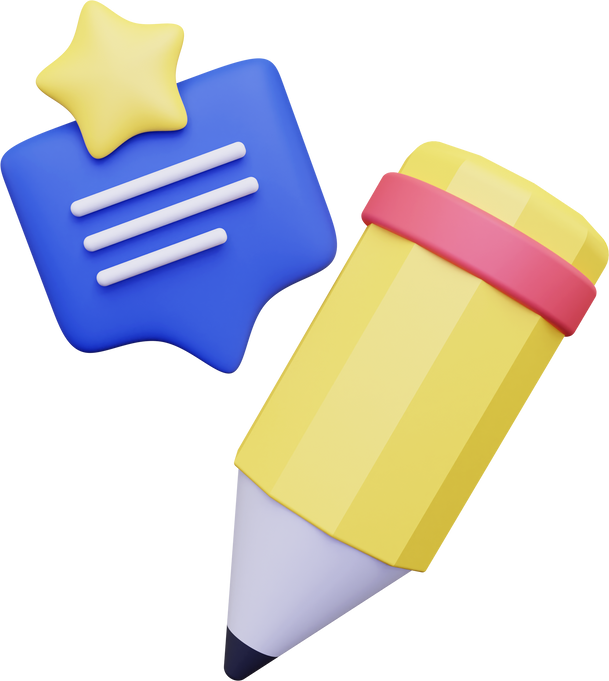 Trong các miếng bìa ở hình 9a, 9b, 9c, miếng bìa nào có thể gấp lại (theo các nét đứt) để được hình chóp tam giác đều?
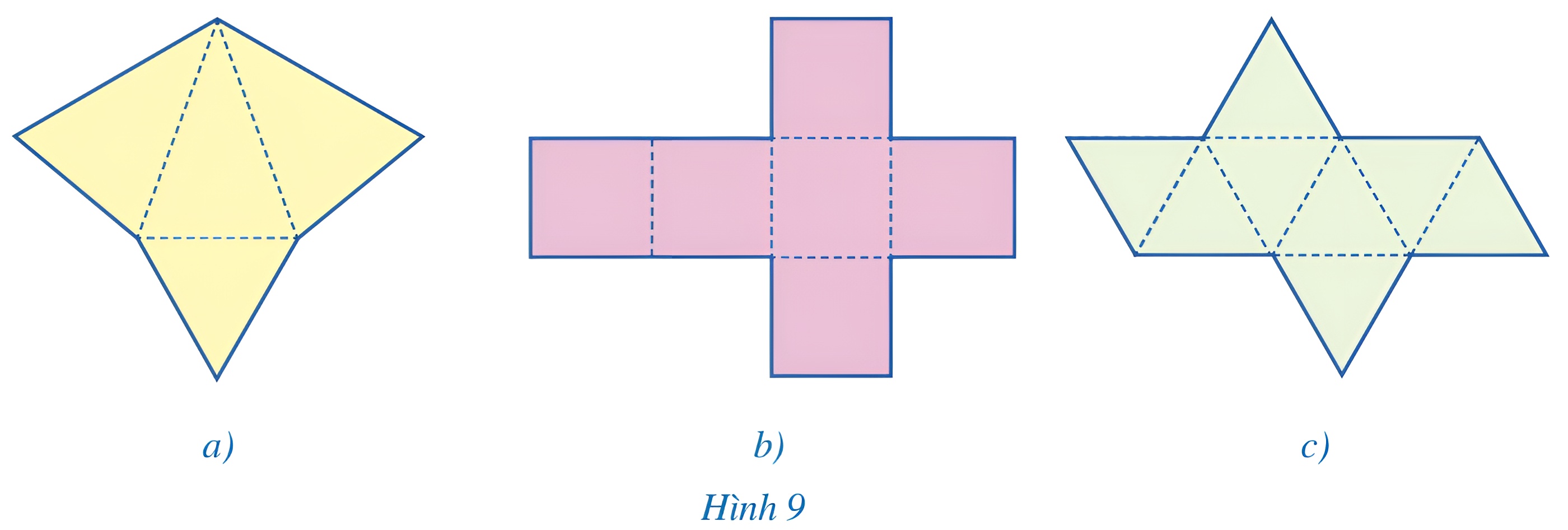 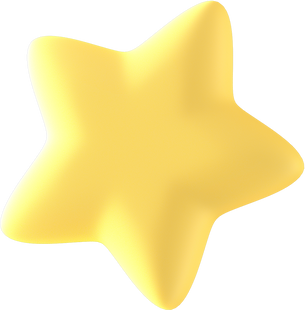 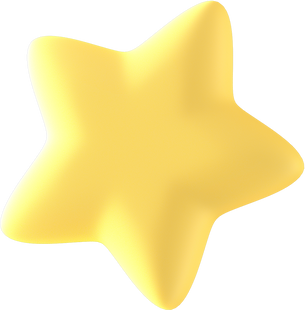 Bài 1. (SGK – tr.83)
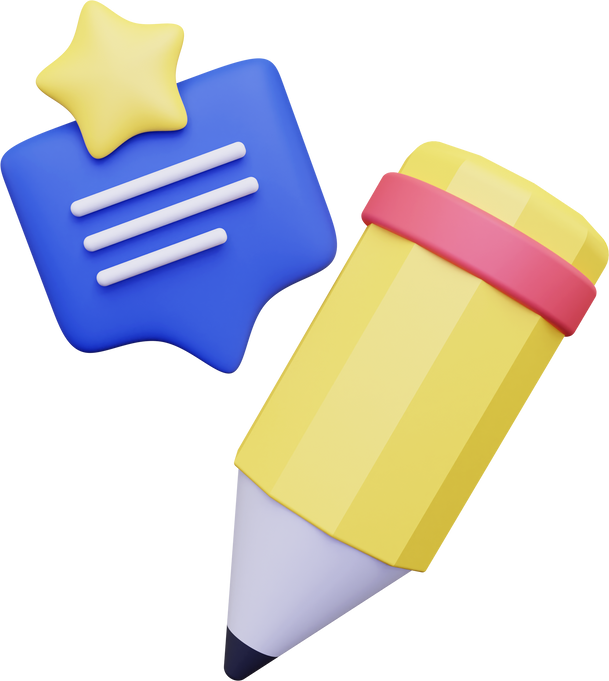 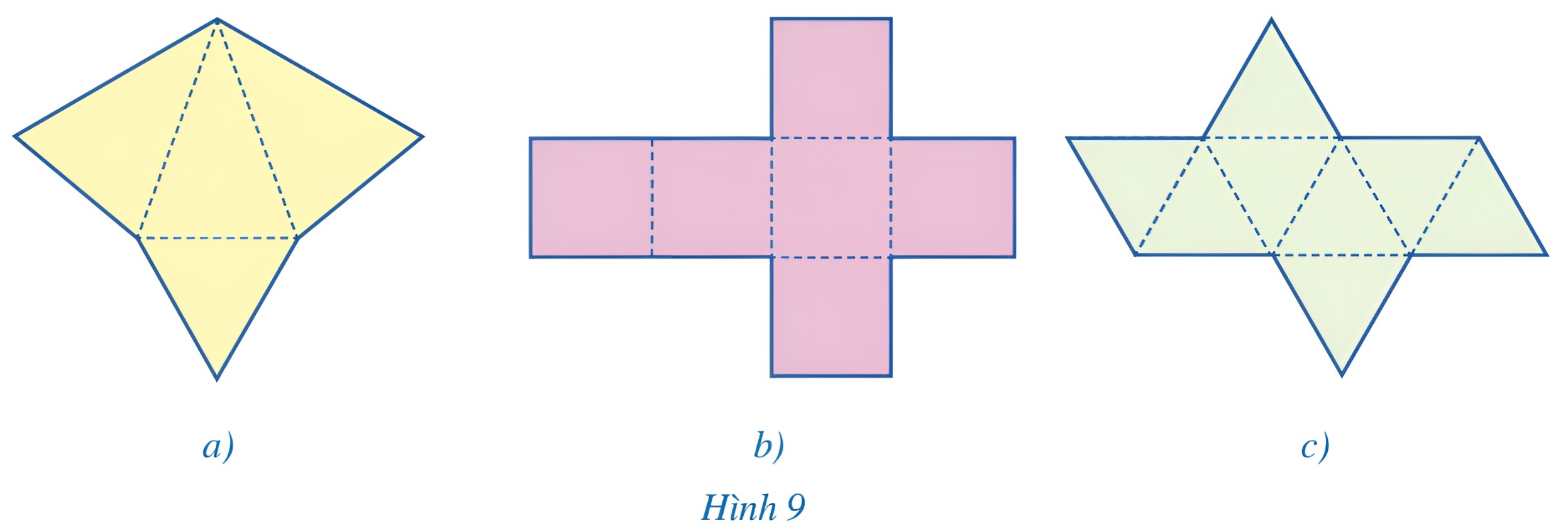 Giải
Hình chóp tam giác đều có 4 mặt, trong đó có 1 mặt đáy là tam giác đều và 3 mặt bên là các tam giác cân.
Quan sát Hình 9 ta thấy trong tất cả các miếng bìa, chỉ có miếng bìa ở hình 9a thỏa mãn gấp được hình chóp tam giác đều.
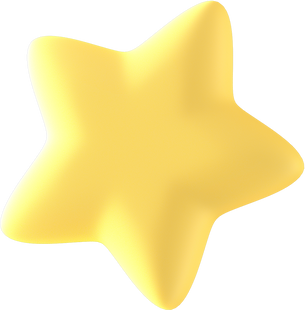 Bài 2. (SGK – tr.83)
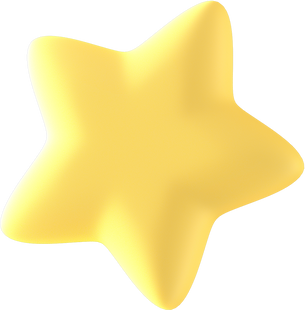 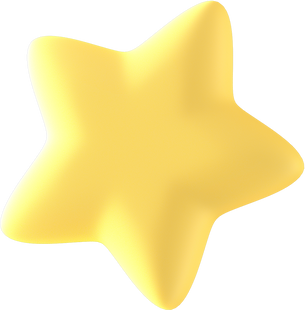 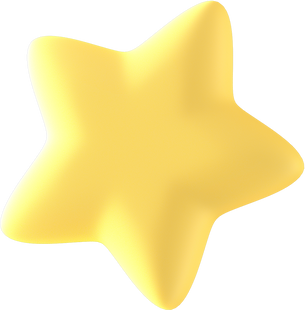 Cho một hình chóp tam giác đều P.QRS có độ dài cạnh đáy bằng 4 cm và độ dài trung đoạn bằng 10 cm. Tính diện tích xung quanh của hình chóp tam giác đều đó
Giải
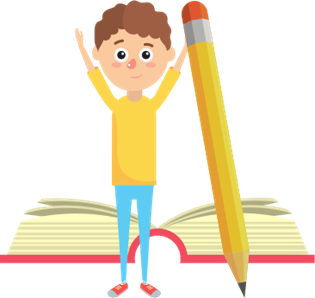 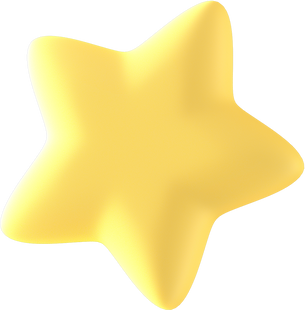 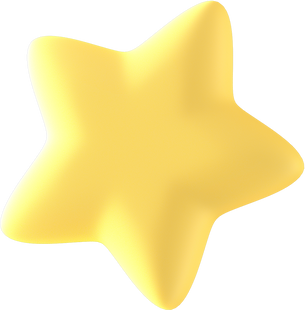 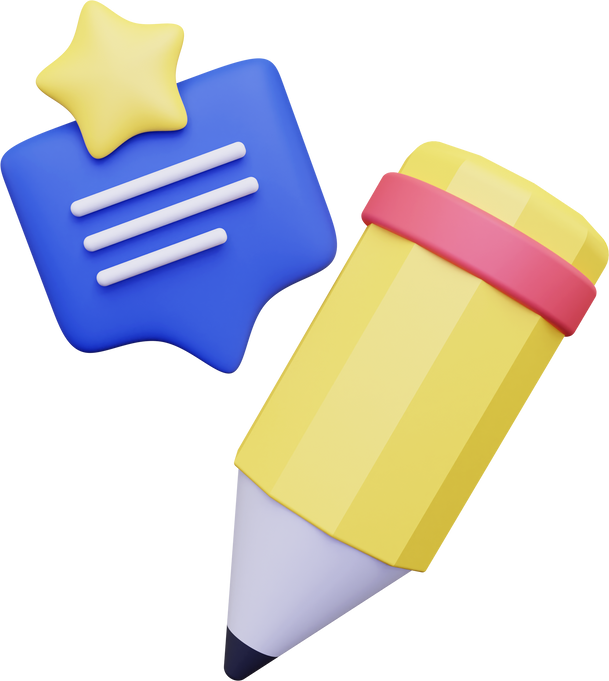 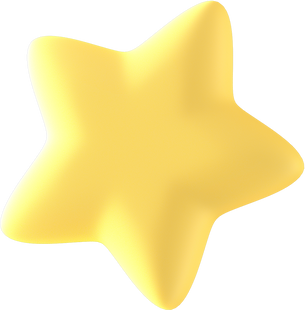 VẬN DỤNG
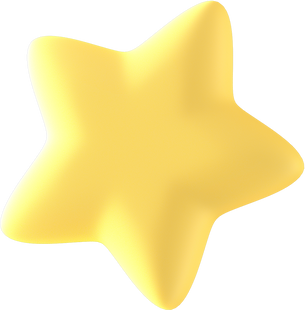 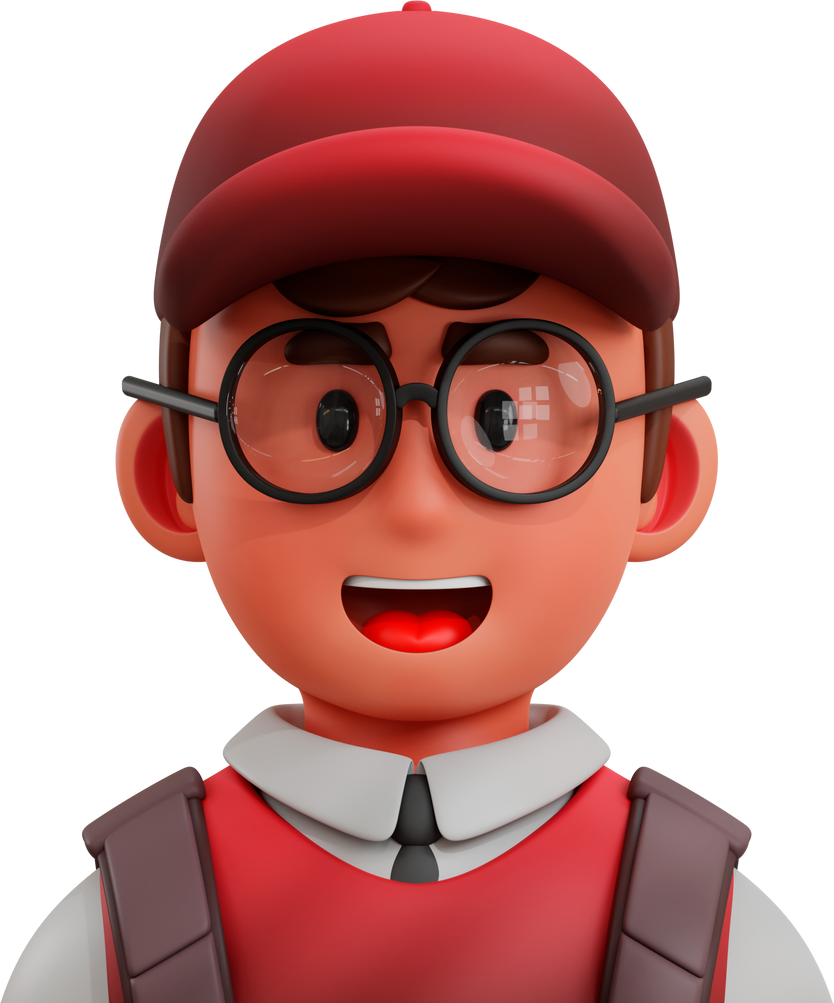 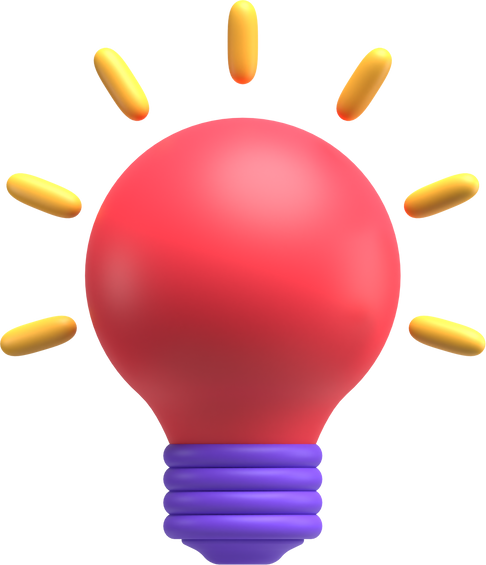 Bài 3. (SGK – tr.83)
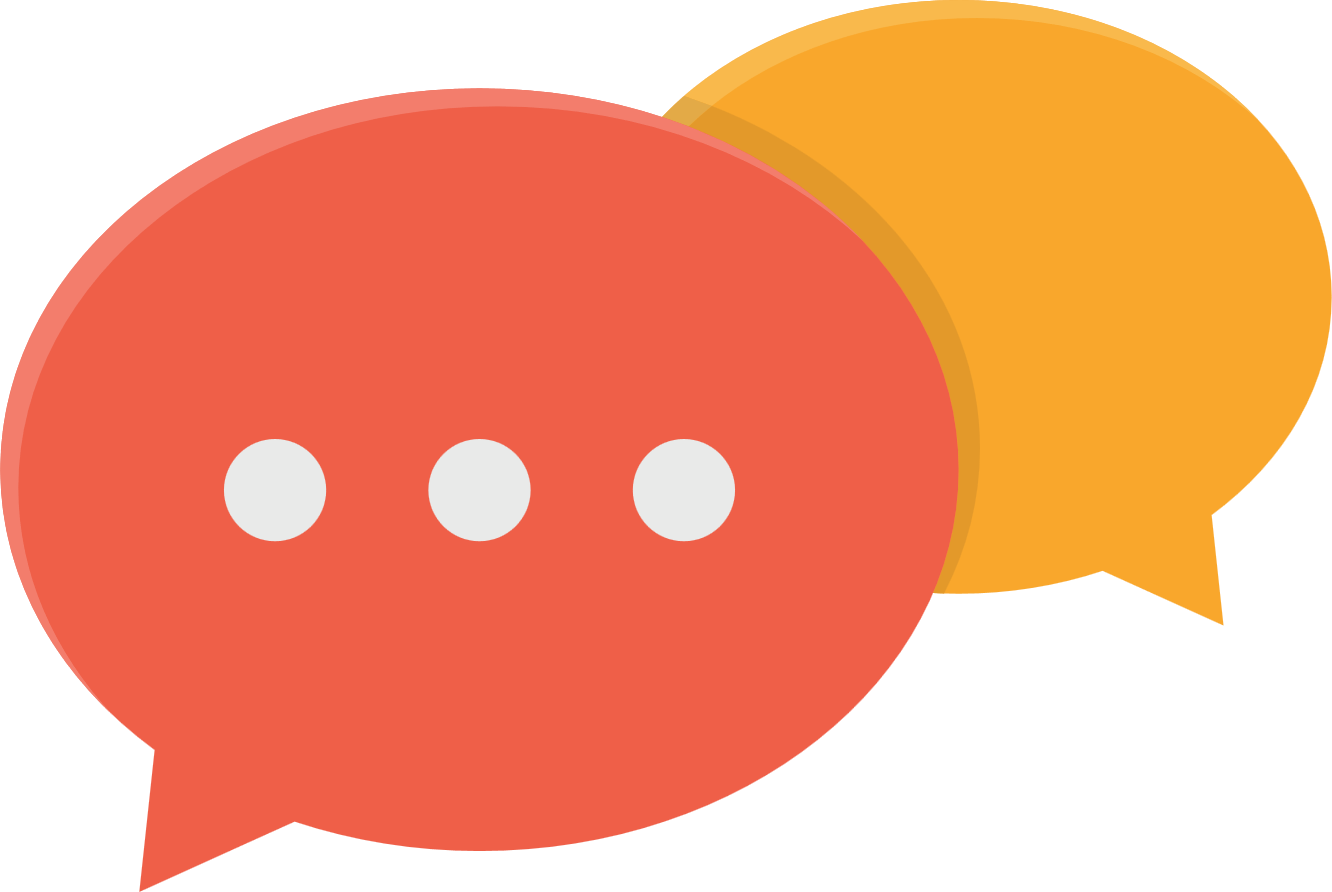 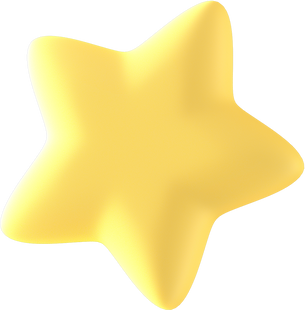 Cho một hình chóp tam giác đều có diện tích đáy là 15 cm2 và chiều cao là 8 cm. Tính thể tích của hình chóp tam giác đều đó.
Giải
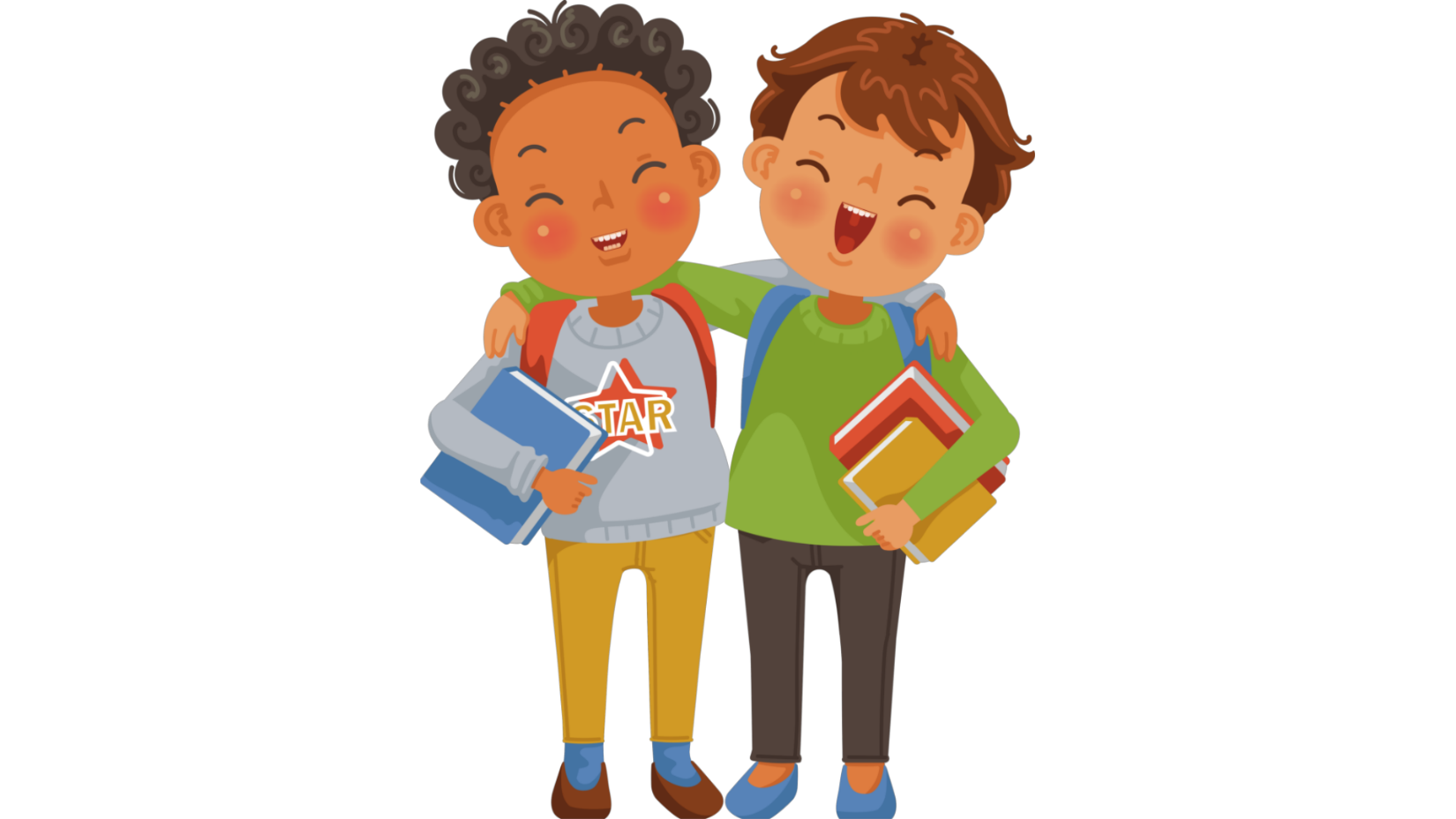 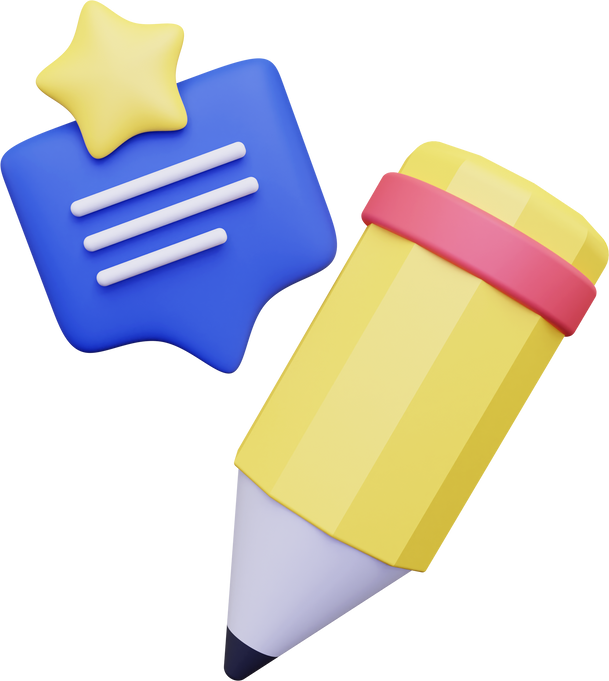 Bài 4. (SGK – tr.83)
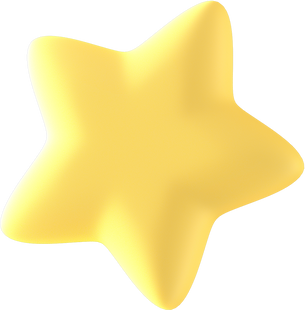 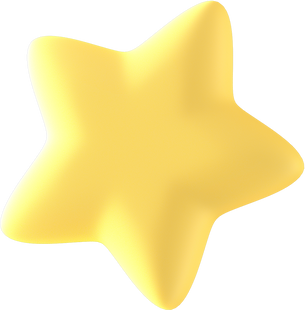 Một kho chứa có dạng hình chóp tam giác đều với độ dài cạnh đáy khoảng 12 m và độ dài trung đoạn khoảng 8 m (Hình 10).
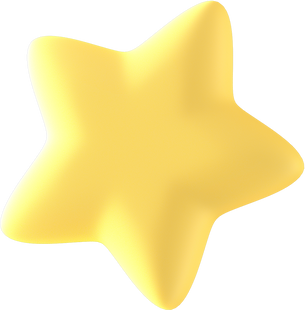 Người ta muốn sơn phủ bên ngoài cả ba mặt xung quanh của kho chứa đó và không sơn phủ phần làm cửa có diện tích là 5 m2. Biết rằng cứ mỗi mét vuông sơn cần trả 30 000 đồng. Cần phải trả bao nhiêu tiền để hoàn thành việc sơn phủ đó?
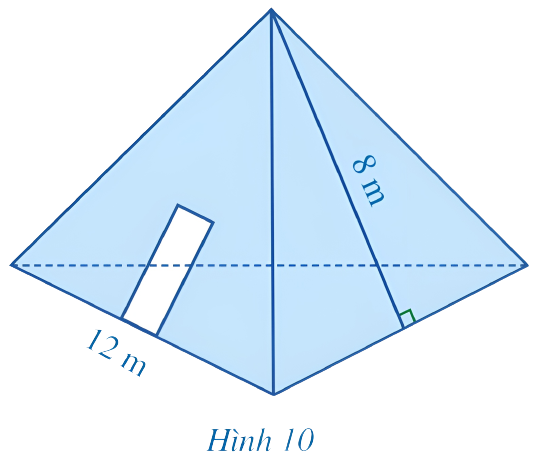 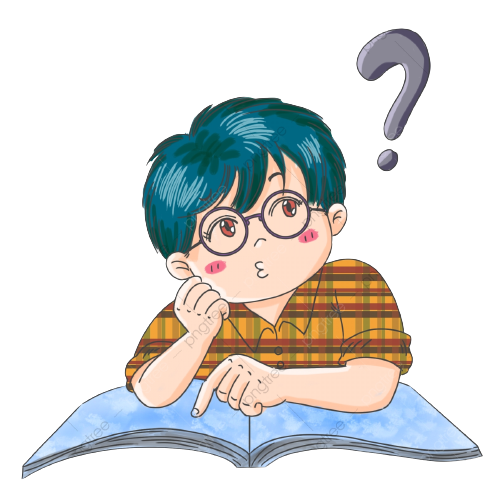 Bài 4. (SGK – tr.83)
Giải
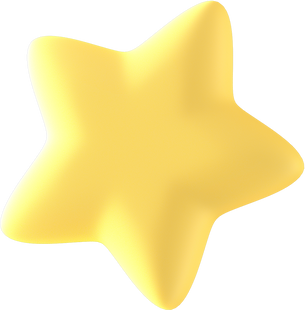 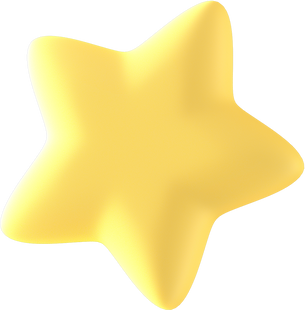 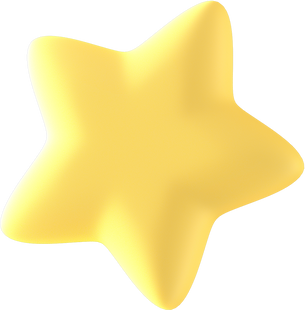 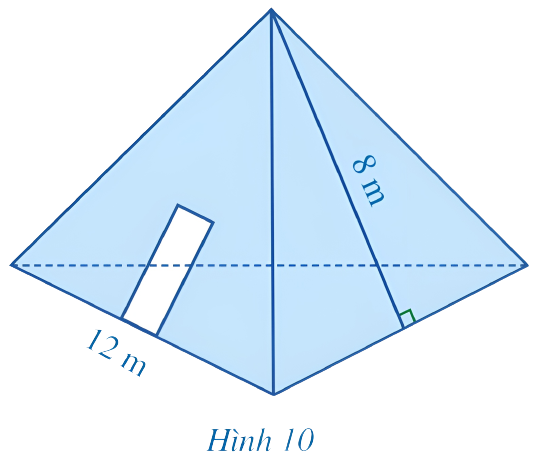 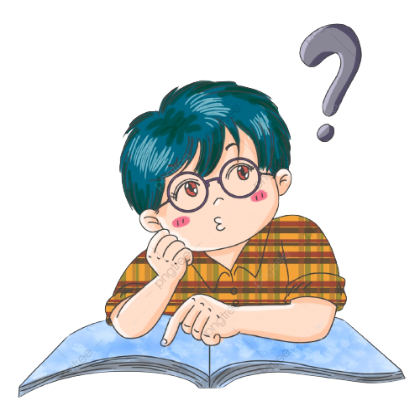 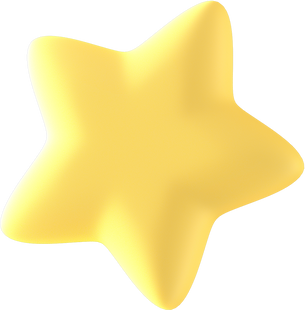 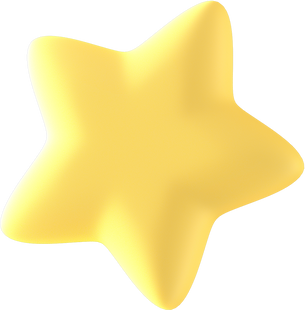 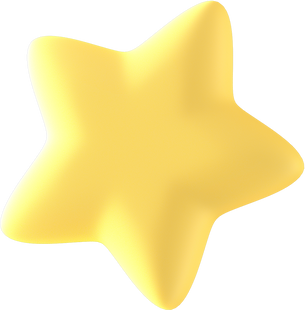 HƯỚNG DẪN VỀ NHÀ
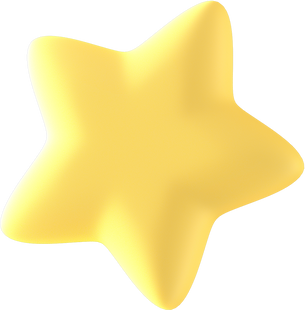 Ghi nhớ 
kiến thức trong bài.
Chuẩn bị trước  Bài 2. Hình chóp tứ giác đều
Hoàn thành các bài tập trong SBT.
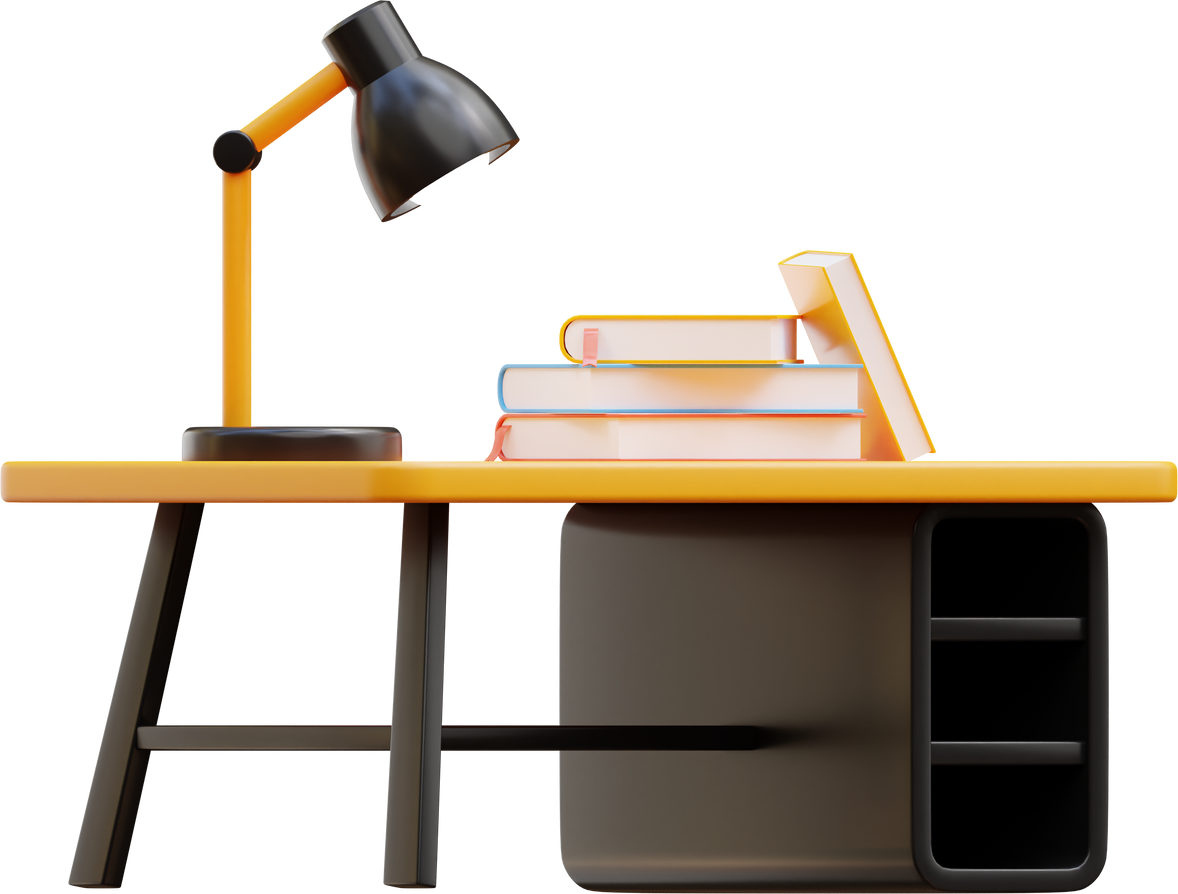 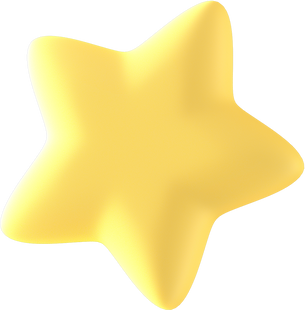 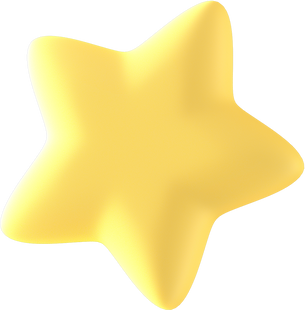 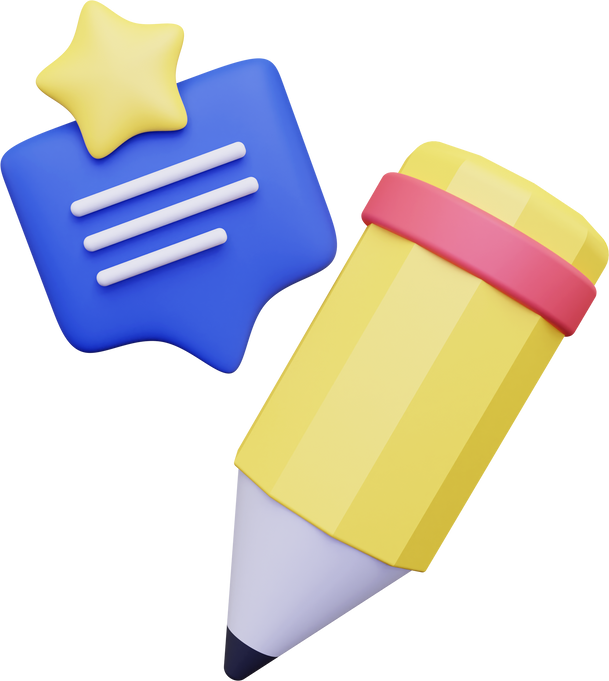 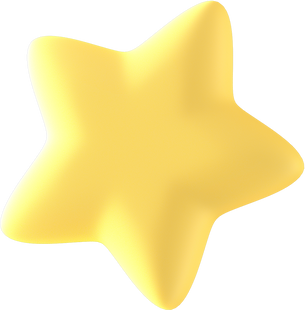 CẢM ƠN CÁC EM ĐÃ CHÚ Ý LẮNG NGHE BÀI GIẢNG!
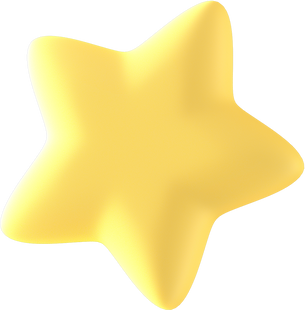 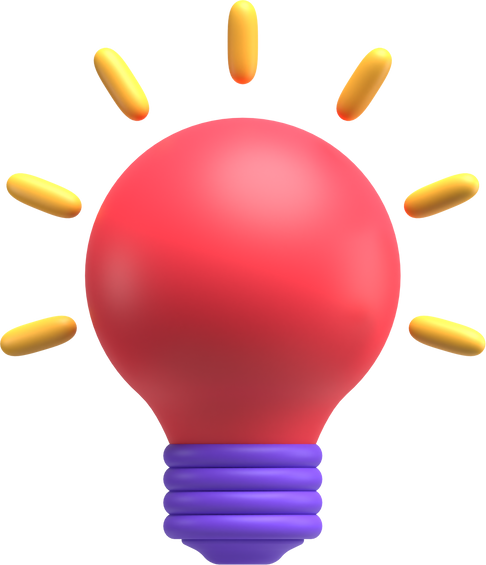 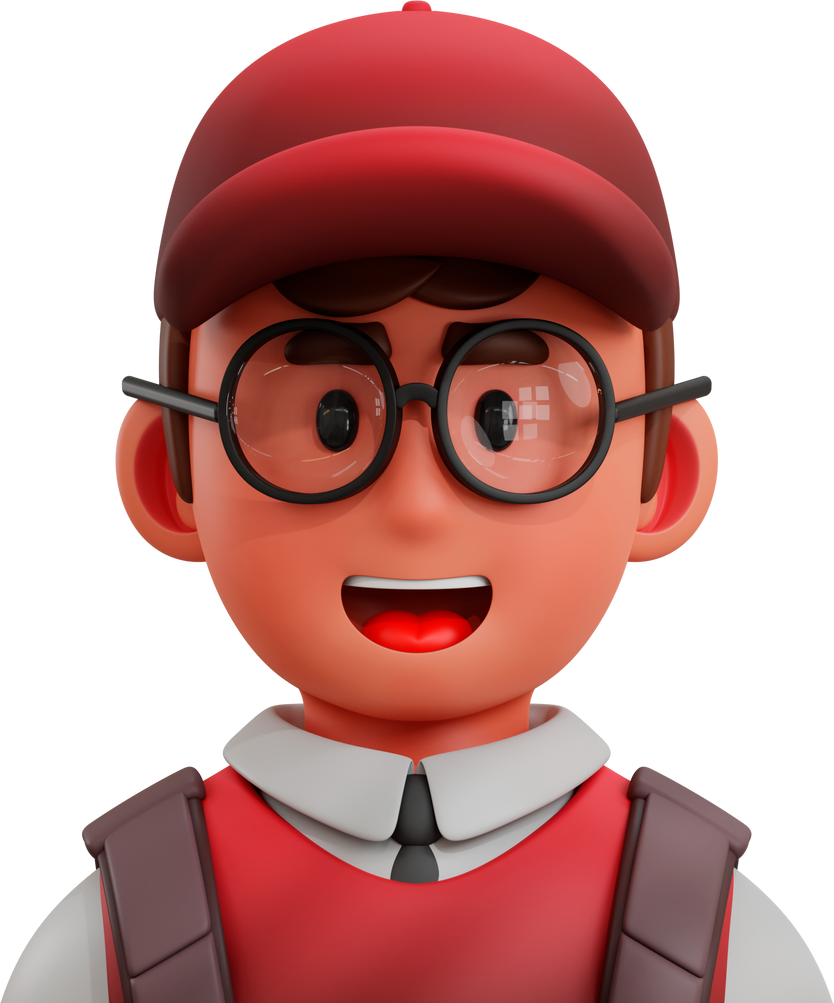